PAPER 1
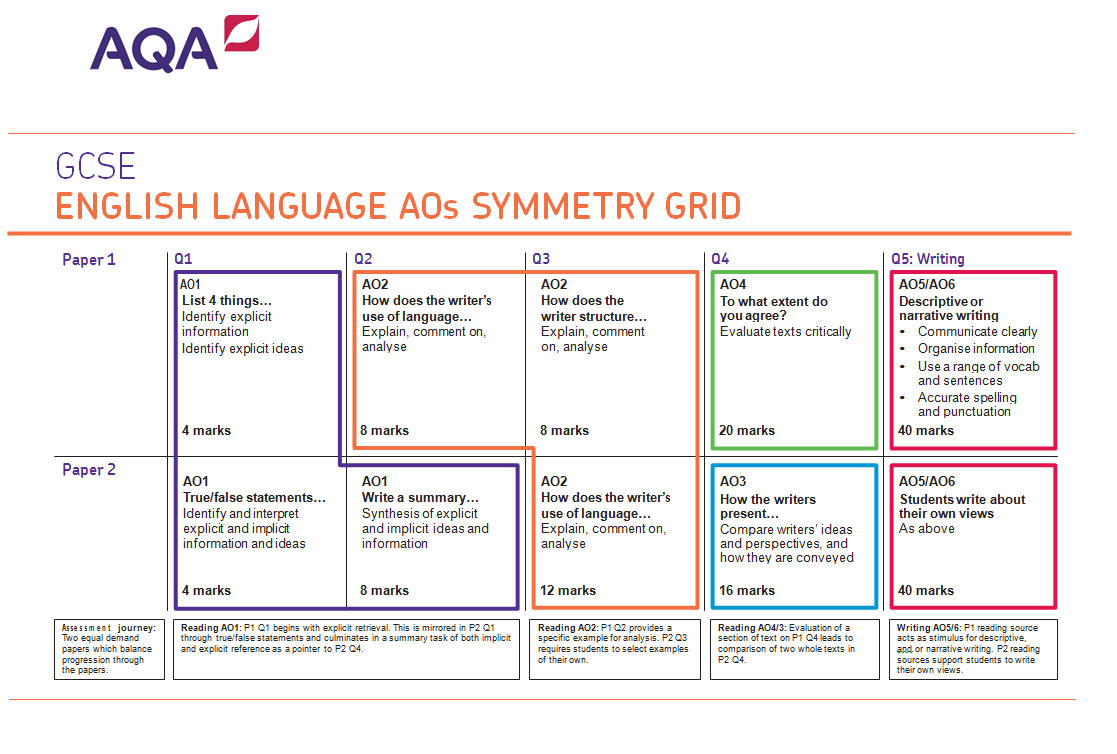 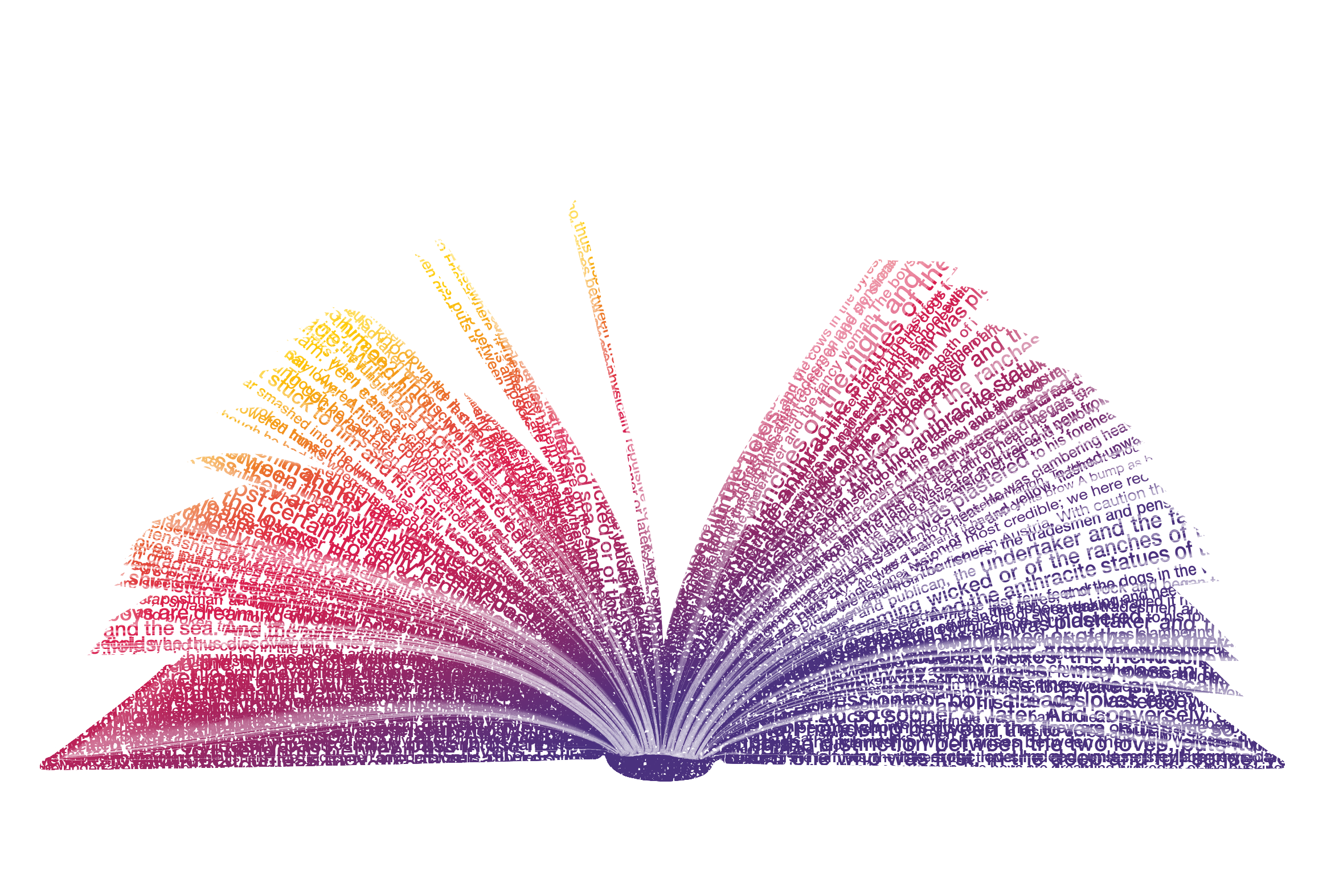 PAPER 2
Learning Objective: To practise answering Paper 1 Section A
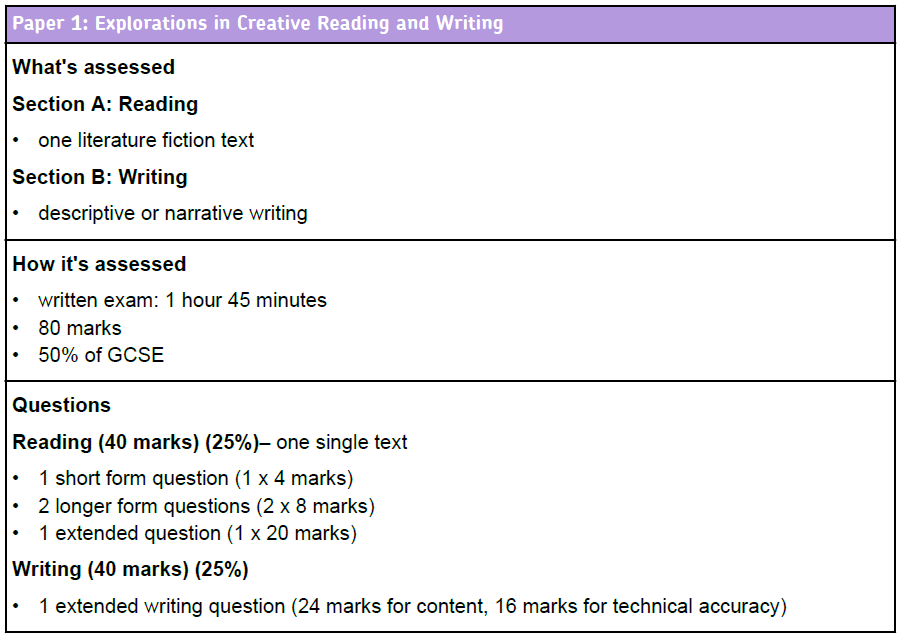 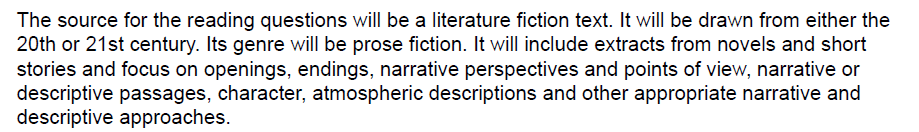 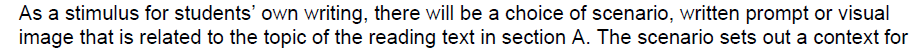 Learning Objective: To practise answering Paper 1 Section A
Learning to Read…
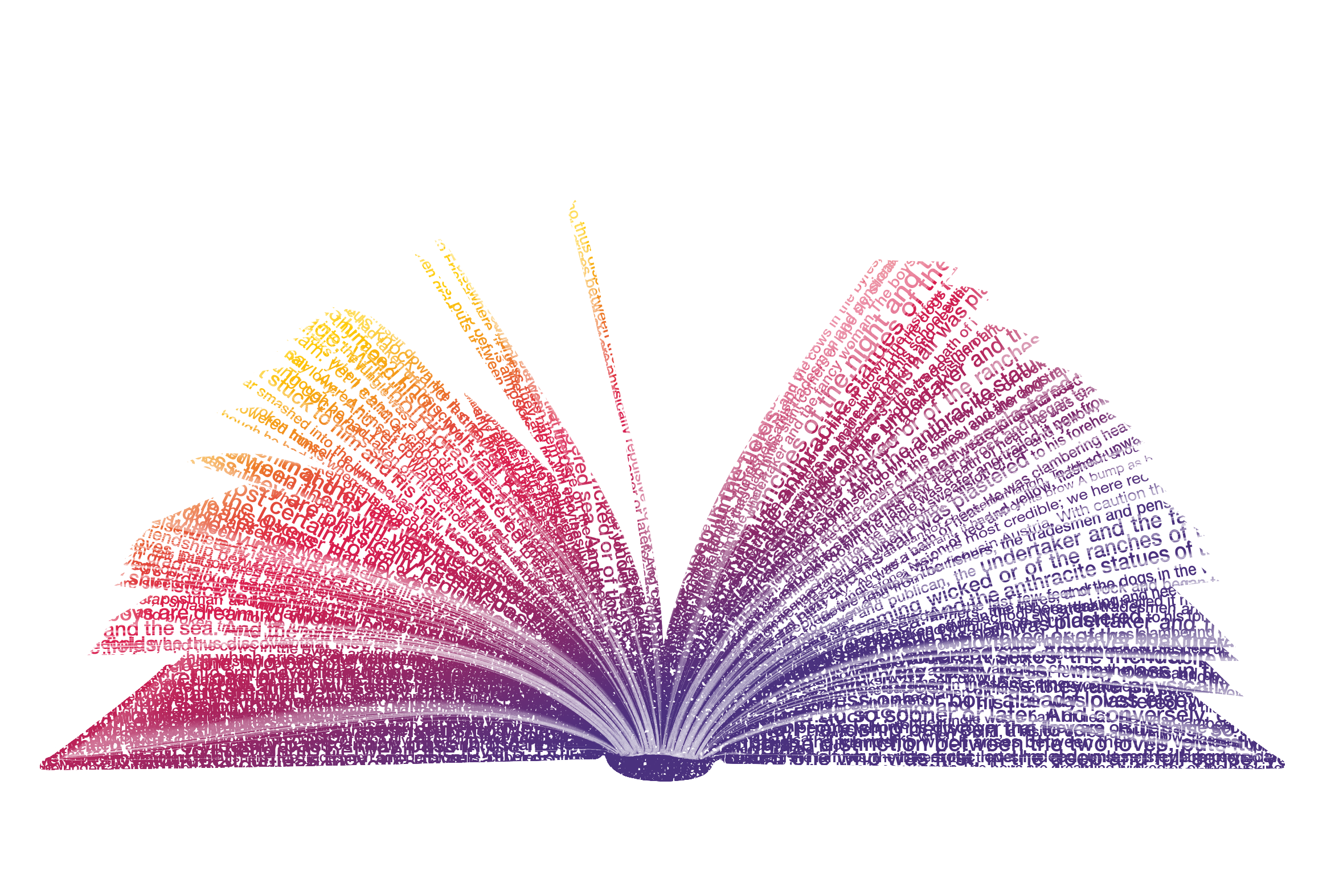 Your exam will be on a text that you’ve never read before
You know what the questions will ask you (language and structure)
You have 15 minutes’ reading time at the start of the exam
Read the title
What are your expectations?
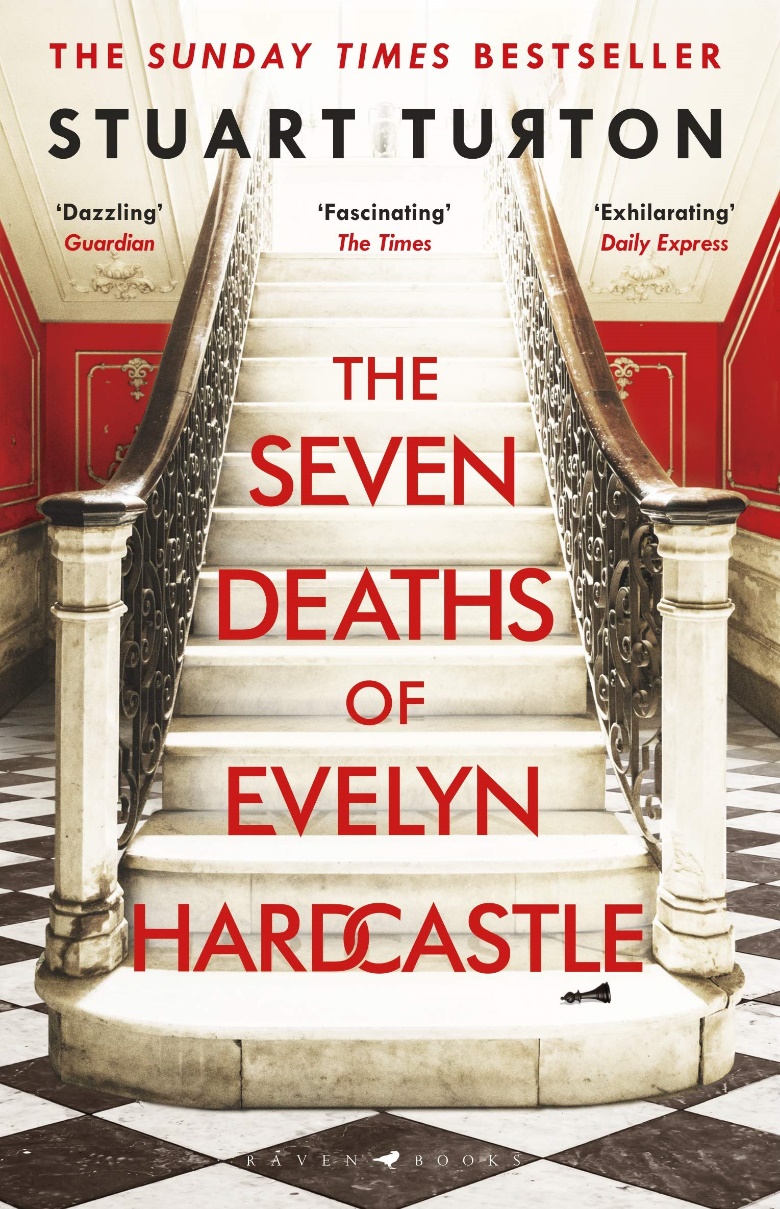 What does this suggest?
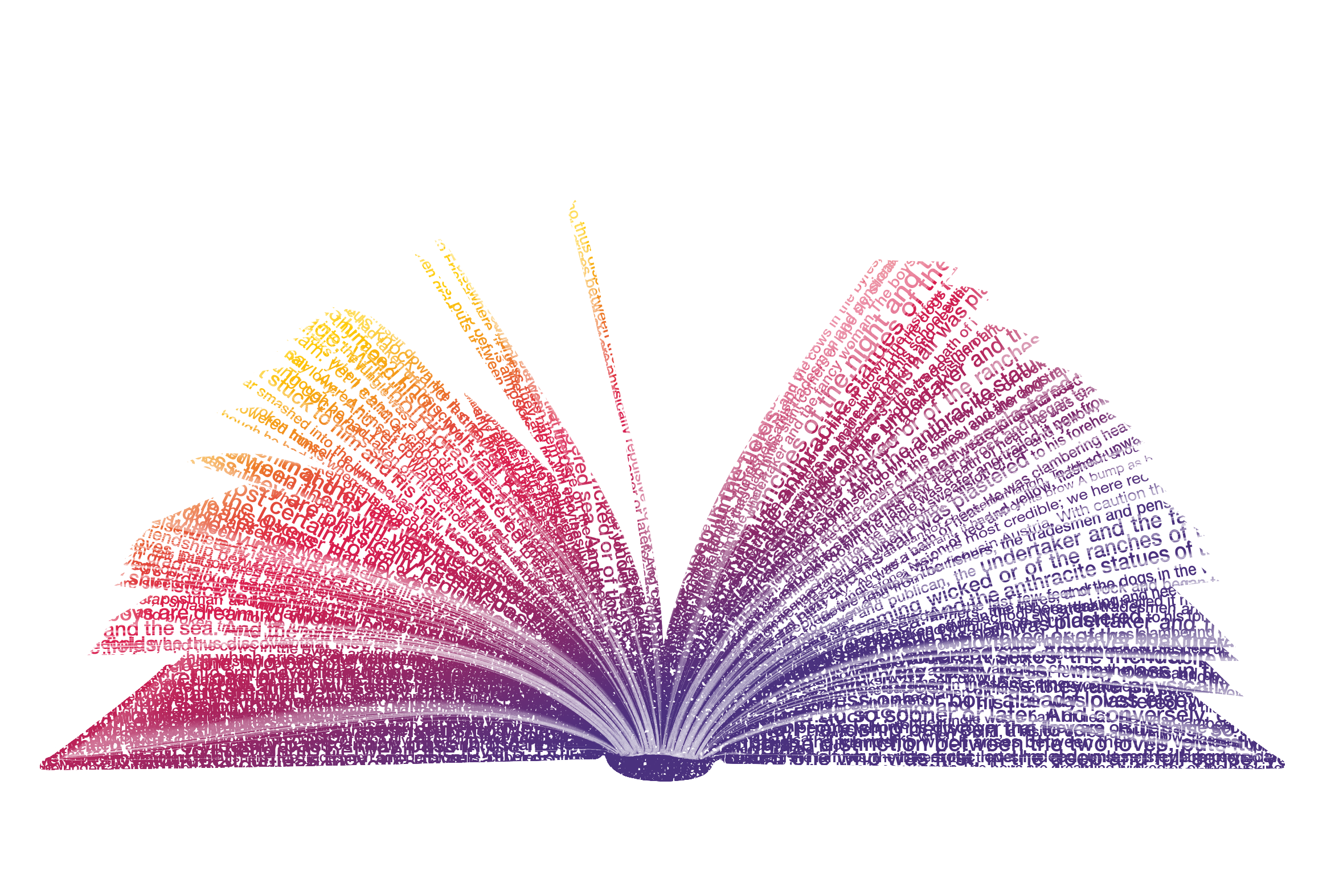 The Seven Deaths of Evelyn Hardcastle
by Stuart Turton
Read the blurb
What’s the significance of this?
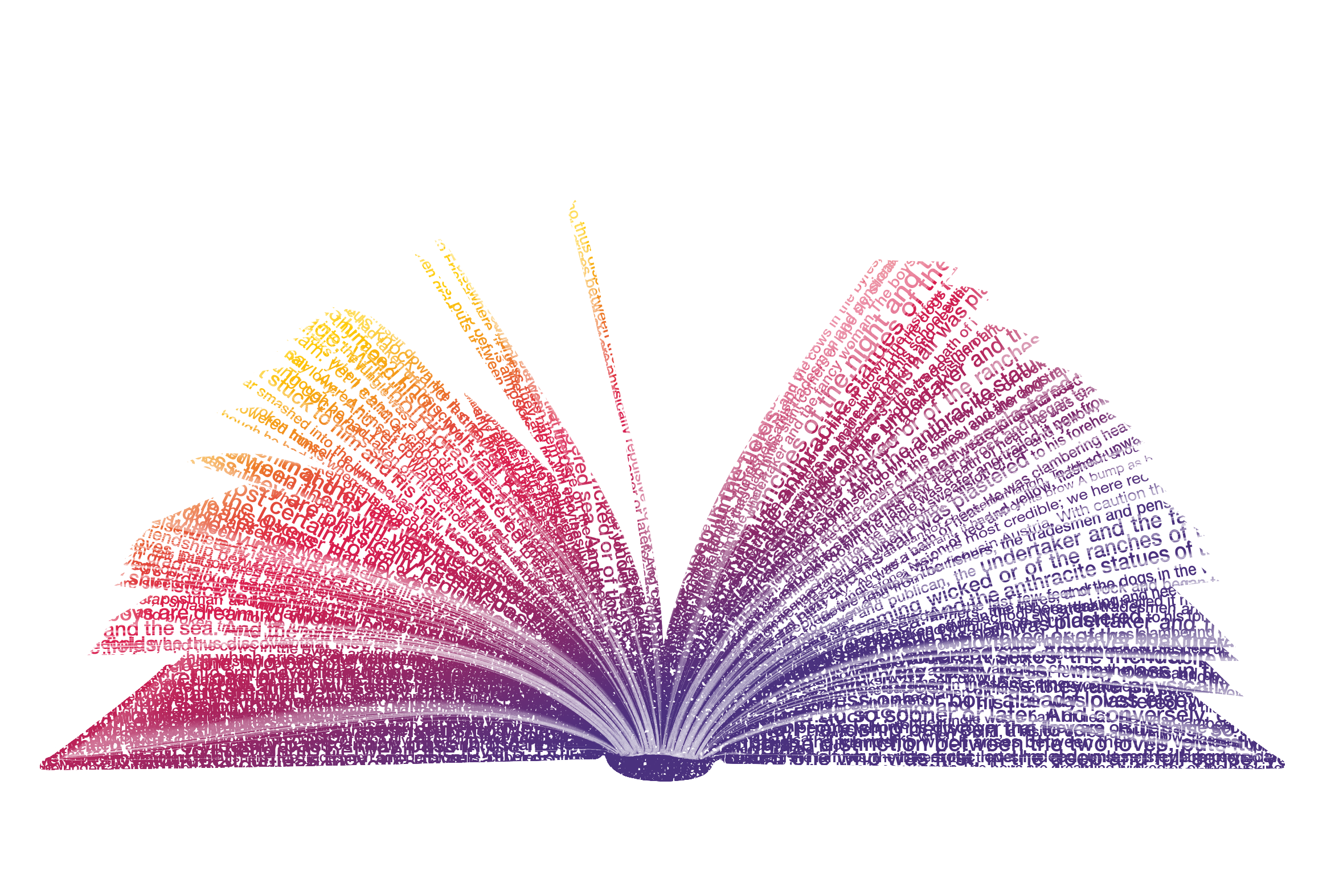 This extract is from the opening of a novel by Stuart Turton, first published in 2018. A man finds himself alone in the woods with no memory of who he is.
What are your expectations?
Learning Objective: To practise answering Paper 1 Section A
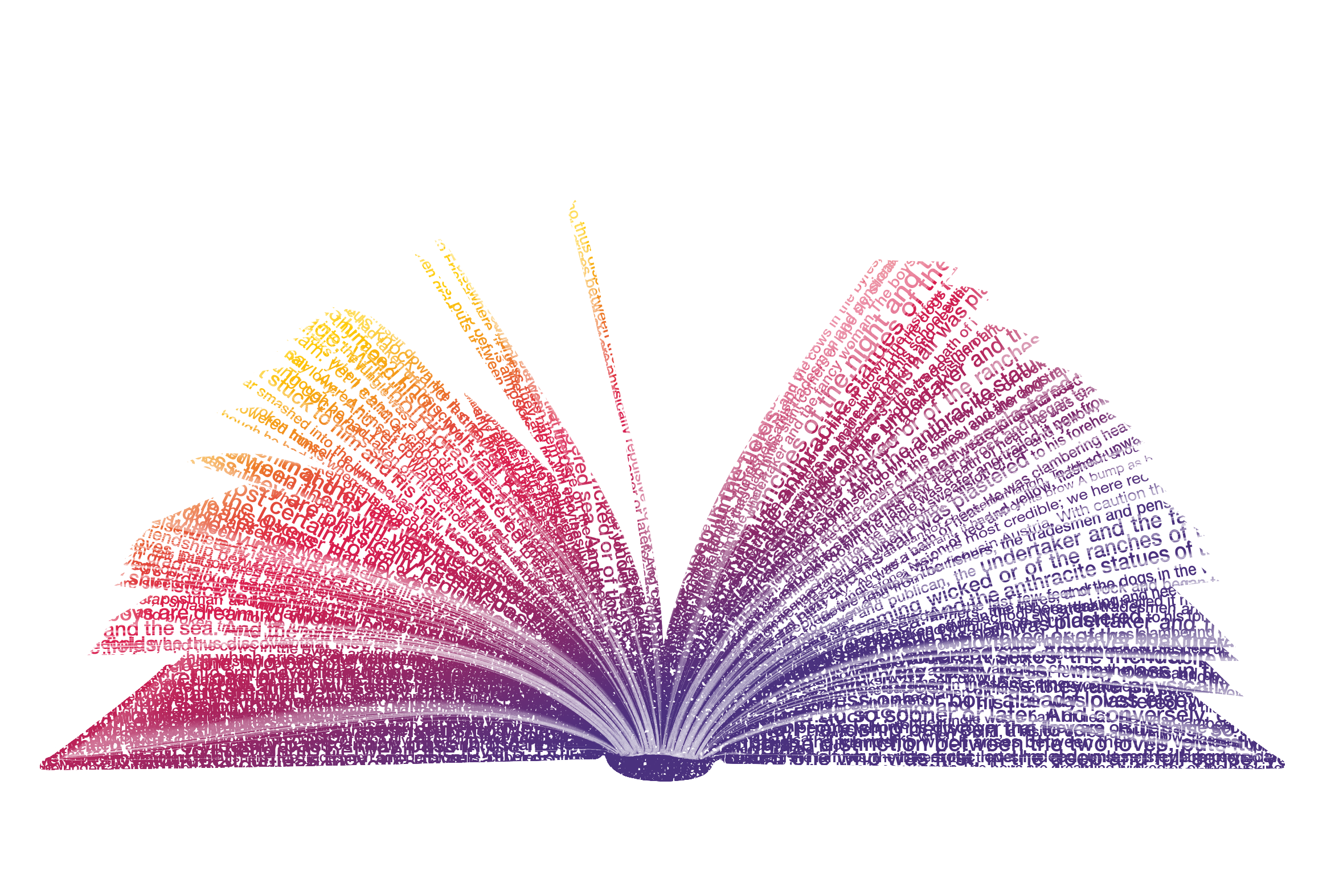 You know the questions so look for the answers as you read…
Q2: Language
Facts
Superlative Adjectives
First person pronoun
Lists
Direct Address
Adverbs
Past tense
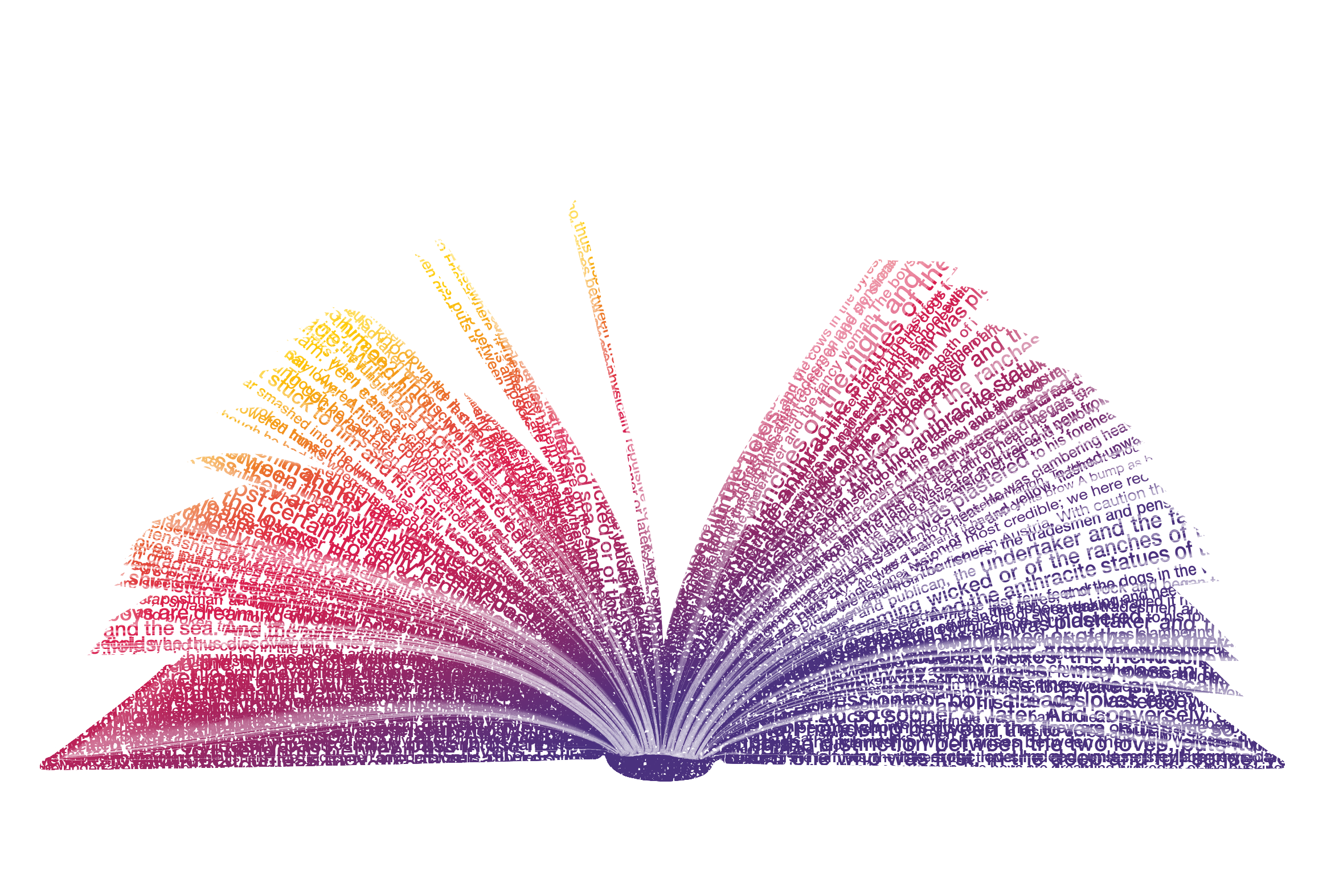 Onomatopoeia
Questions
Simile
Repetition
Proper Nouns
Verbs
Adjectives
Statistics, figures and measurements
Adverbial Phrases
Q3: Structure
Pivotal/ Turning Points
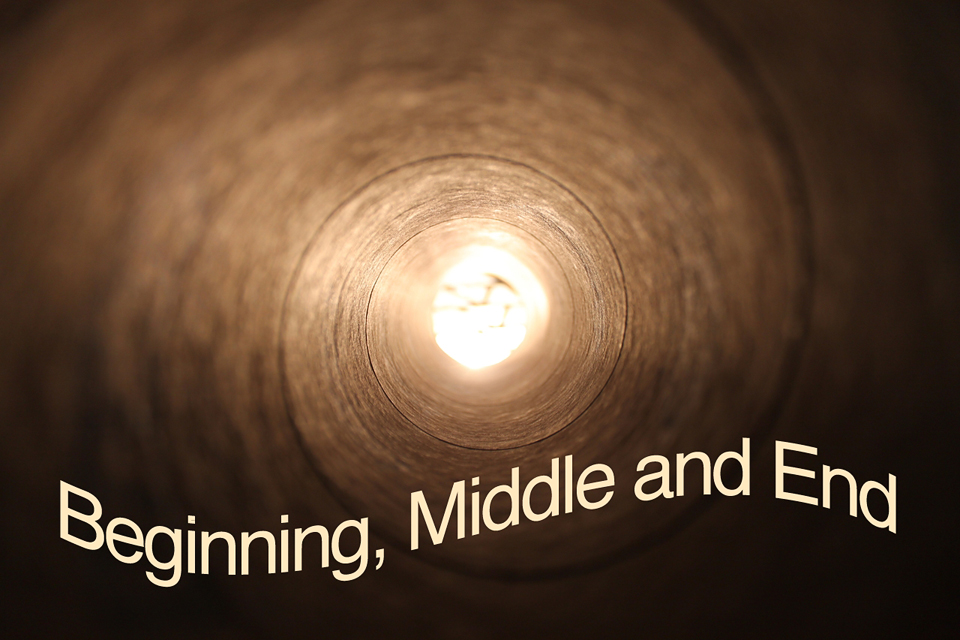 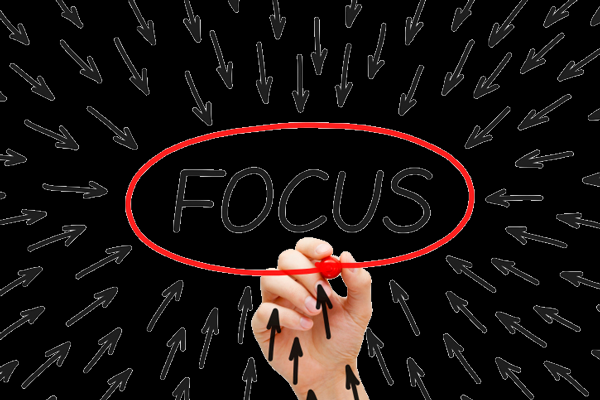 Central Ideas, settings or themes
Contrasts
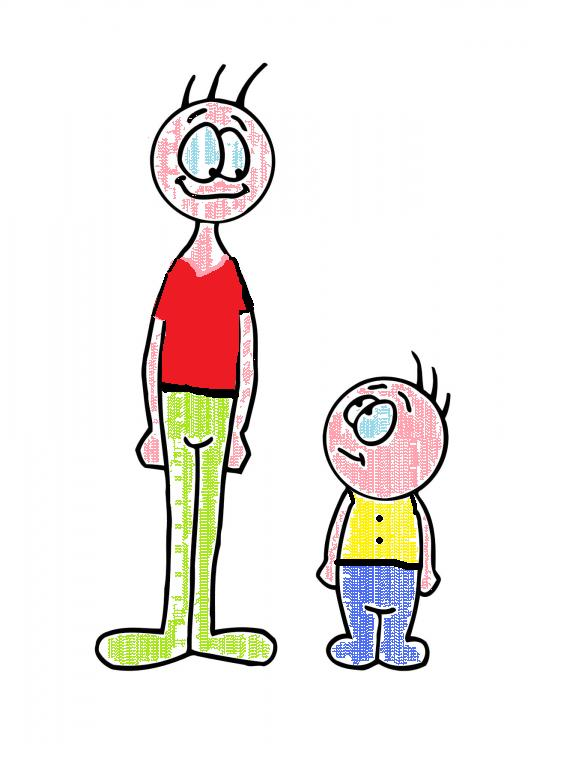 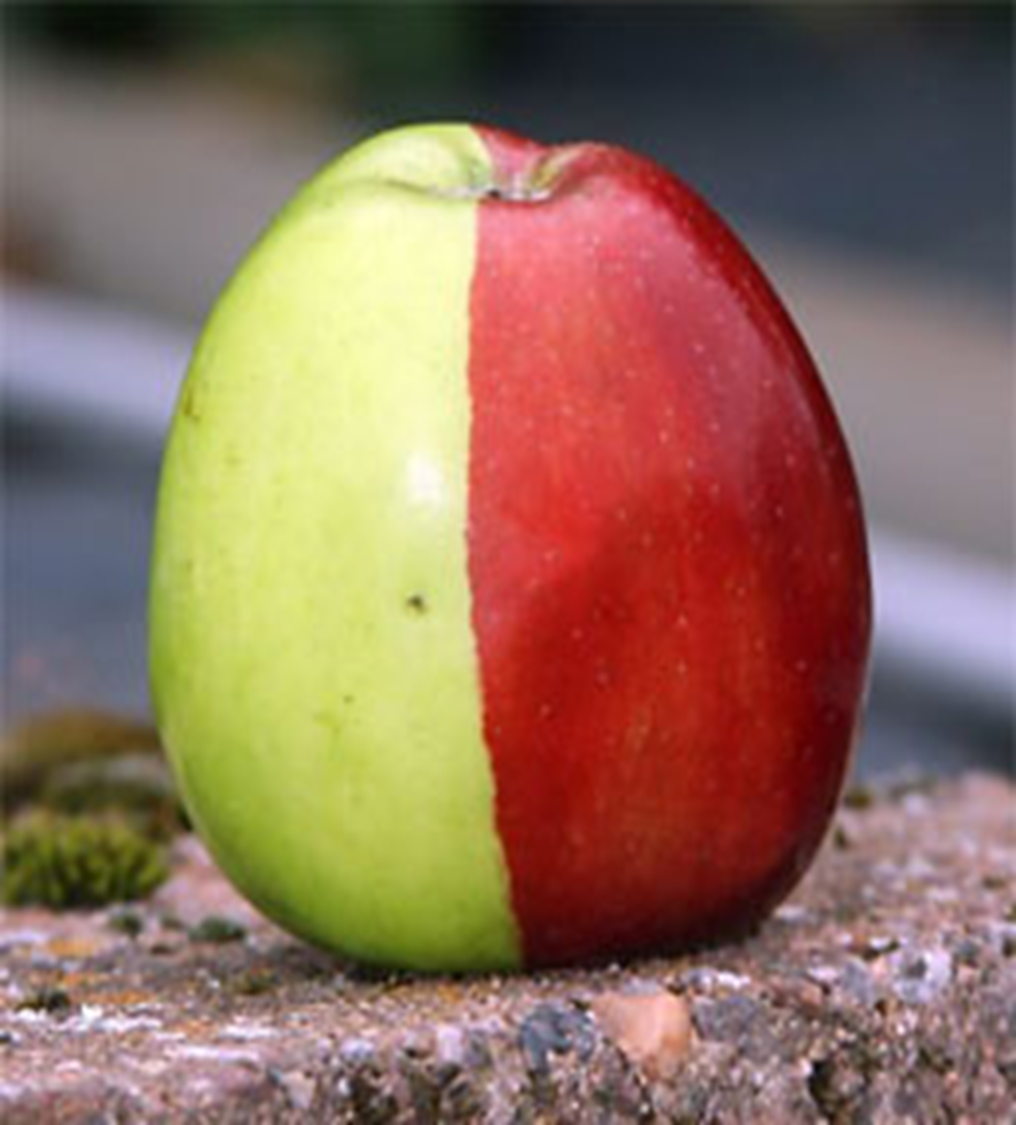 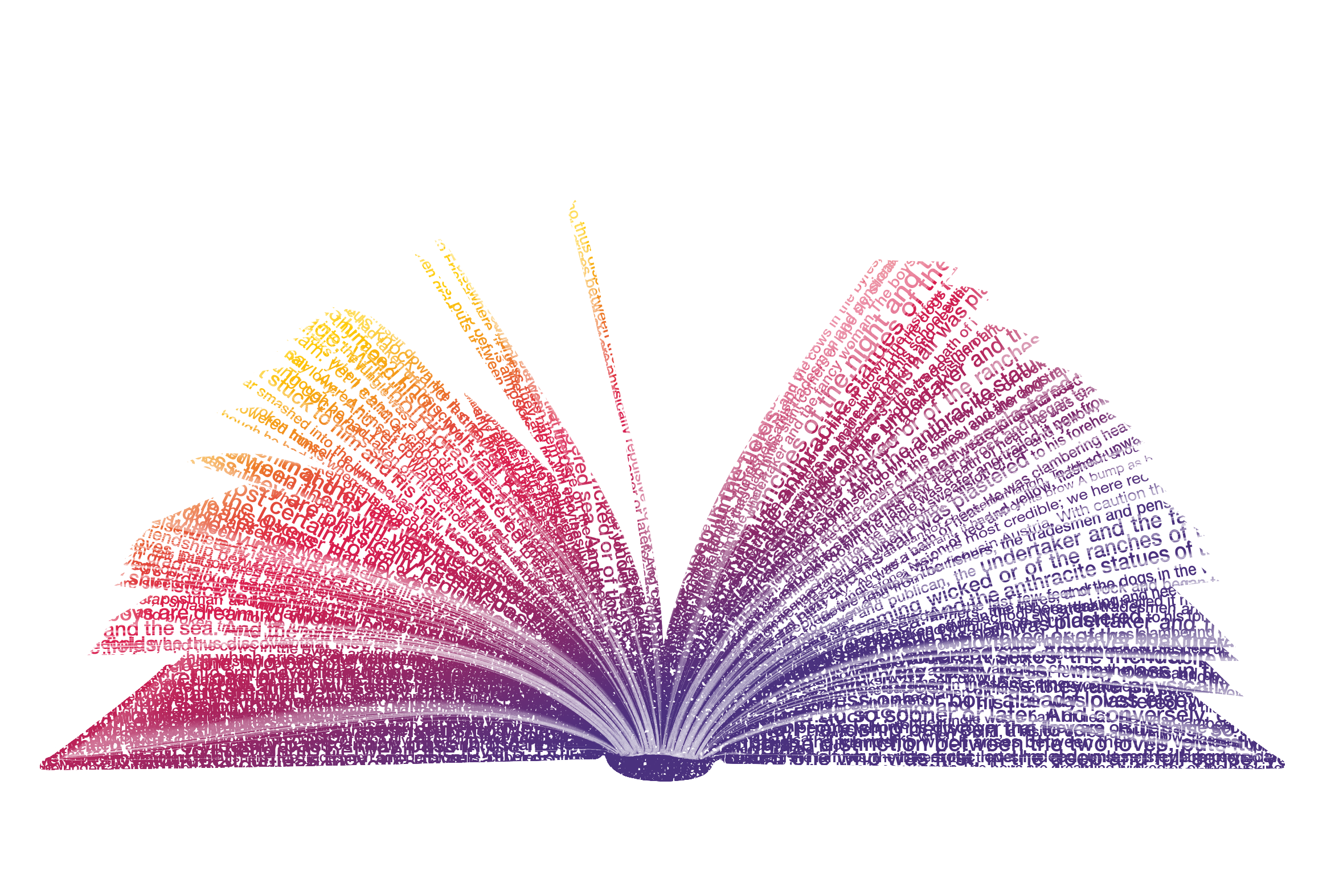 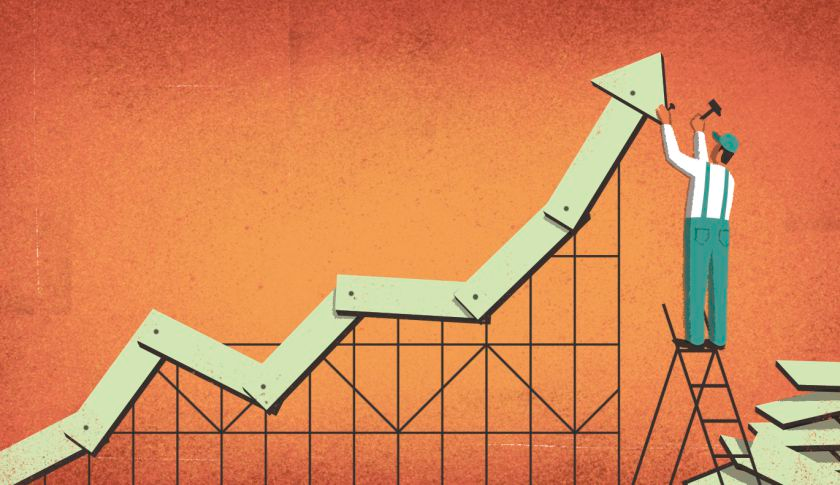 Build up of ideas, image, feeling
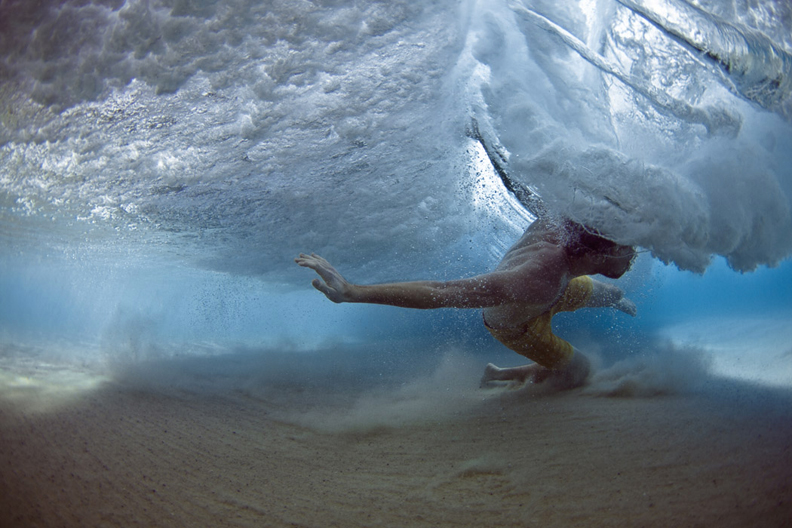 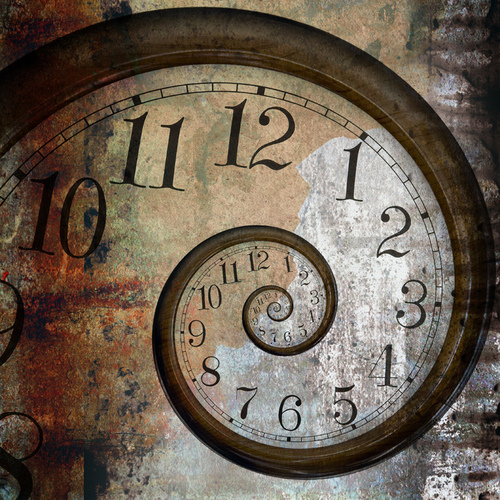 Movement (sentence types / punctuation)
Passages of time
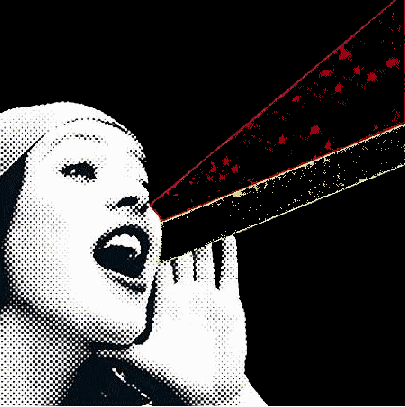 Voice
Day One
I forget everything between footsteps.‘Anna!’ I finish shouting, snapping my mouth shut in surprise.My mind has gone blank. I don’t know who Anna is or why I’m calling her name. I don’t even know how I got here. I’m standing in a forest, shielding my eyes from the spitting rain. My heart’s thumping, I reek of sweat and my legs are shaking. I must have been running but I can’t remember why.
Structure: How is the writer guiding us through the story? Look for structural techniques.
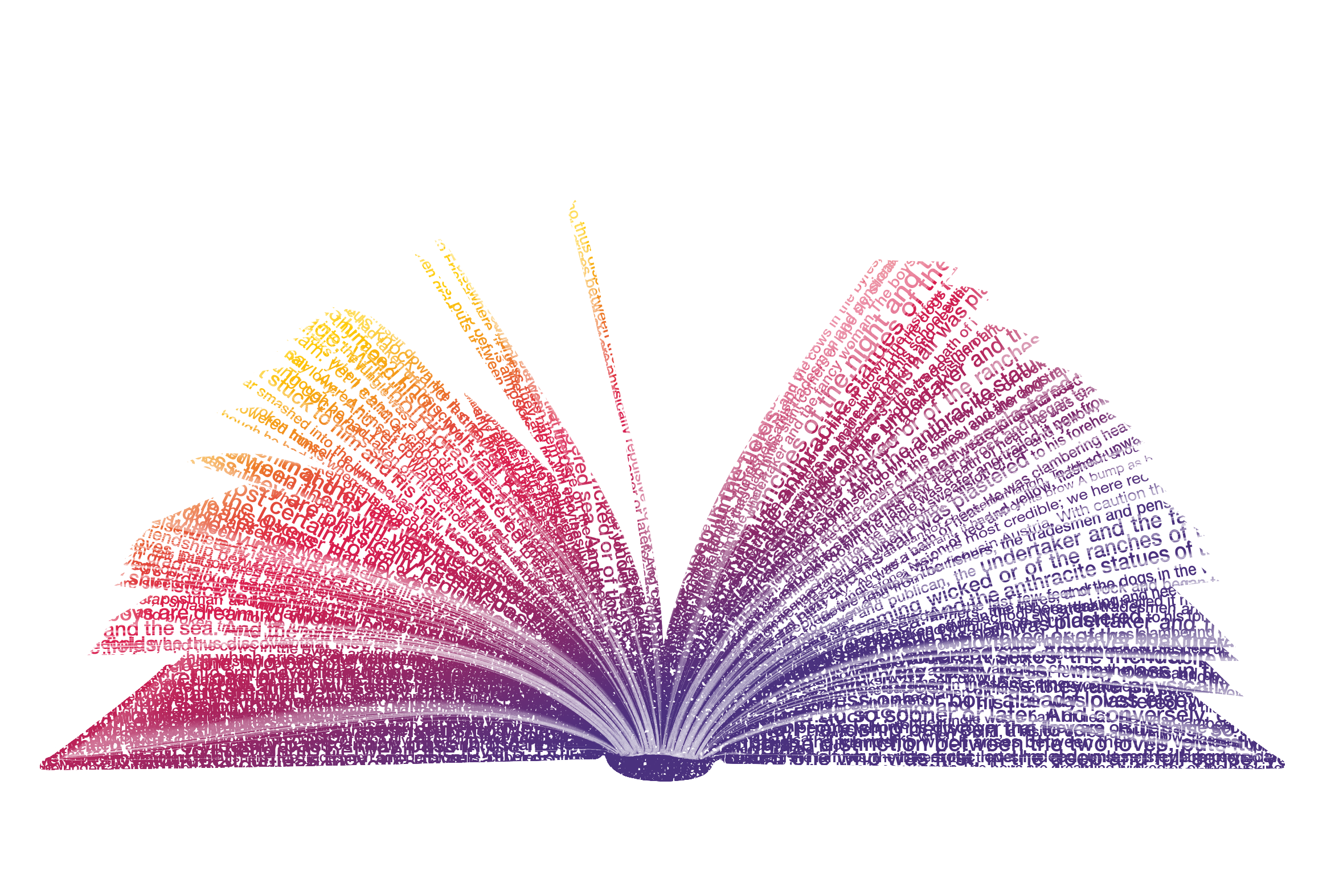 Language: highlight key words or phrases. Look for language techniques.
‘How did—’ I’m cut short by the sight of my own hands. They’re bony, ugly. A stranger’s hands. I don’t recognise them at all.Feeling the ﬁrst touch of panic, I try to recall something else about myself: a family member, my address, age, anything, but nothing’s coming. I don’t even have a name. Every memory I had a few seconds ago is gone.
Structure: How is the writer guiding us through the story? Look for structural techniques.
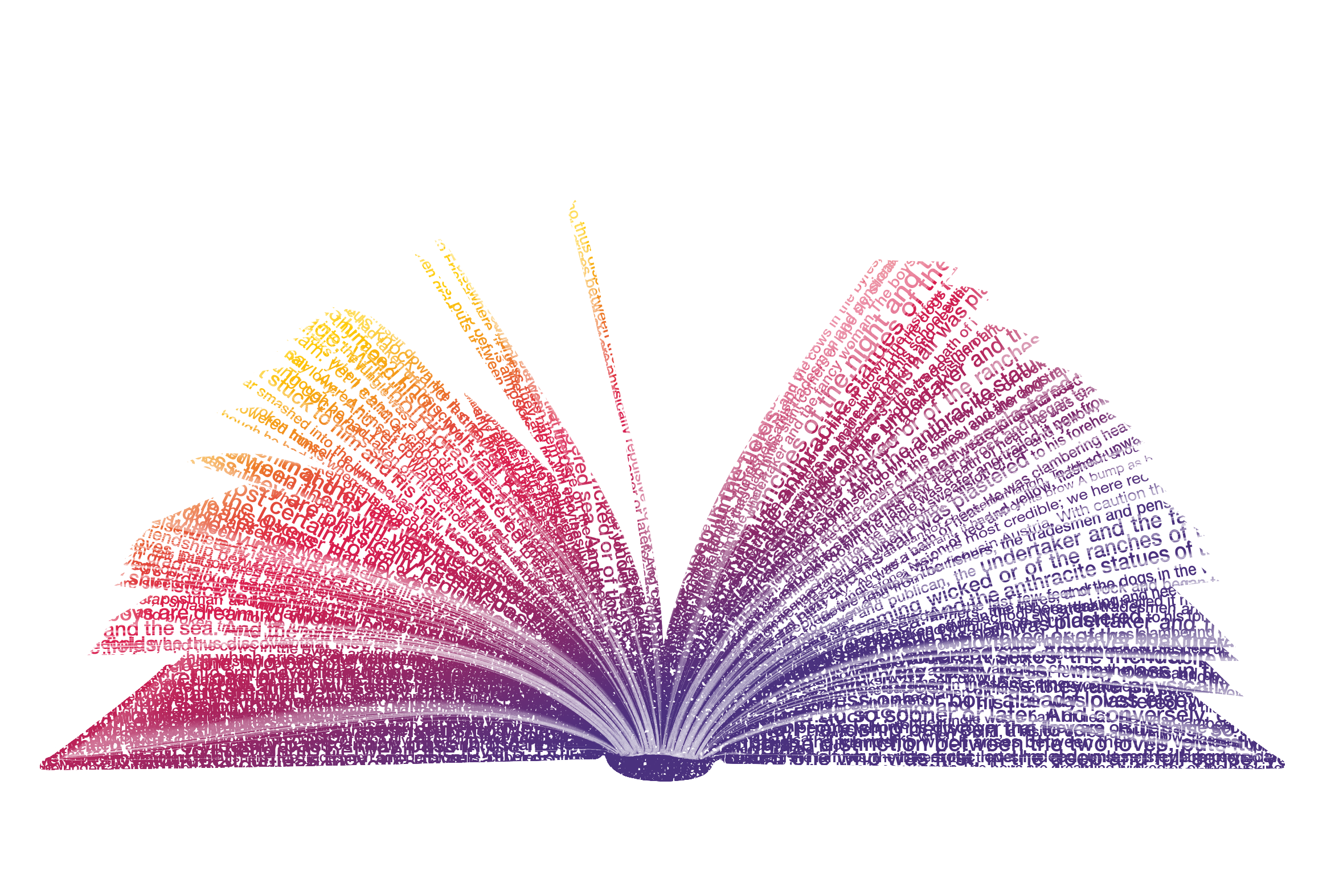 Language: highlight key words or phrases. Look for language techniques.
My throat tightens, breaths coming loud and fast. The forest is spinning, black spots inking my sight.Be calm.‘I can’t breathe,’ I gasp, blood roaring in my ears as I sink to the ground, my ﬁngers digging into the dirt.

You can breathe, you just need to calm down.
There’s comfort in this inner voice, cold authority.Close your eyes, listen to the forest. Collect yourself.
Structure: How is the writer guiding us through the story? Look for structural techniques.
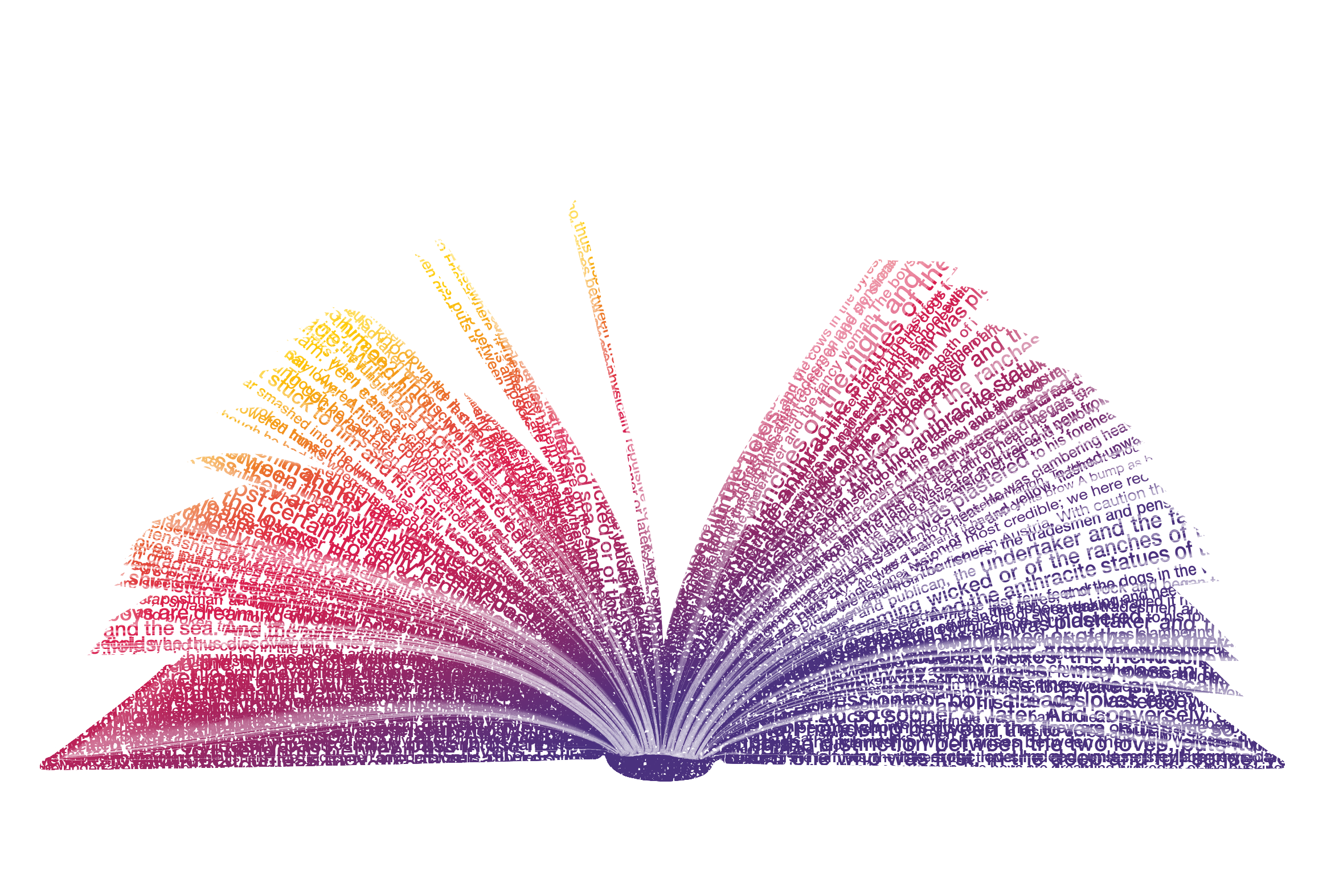 Language: highlight key words or phrases. Look for language techniques.
Obeying the voice, I squeeze my eyes shut but all I can hear is my own panicked wheezing. For the longest time it crushes every other sound, but slowly, ever so slowly, I work a hole in my fear, allowing other noises to break through. Raindrops are tapping the leaves, branches rustling overhead. There’s a stream away to my right and crows in the trees, their wings cracking the air as they take ﬂight. Something’s scurrying in the undergrowth, the thump of rabbit feet passing near enough to touch. One by one I knit these new memories together until I’ve got ﬁve minutes of past to wrap myself in.
Structure: How is the writer guiding us through the story? Look for structural techniques.
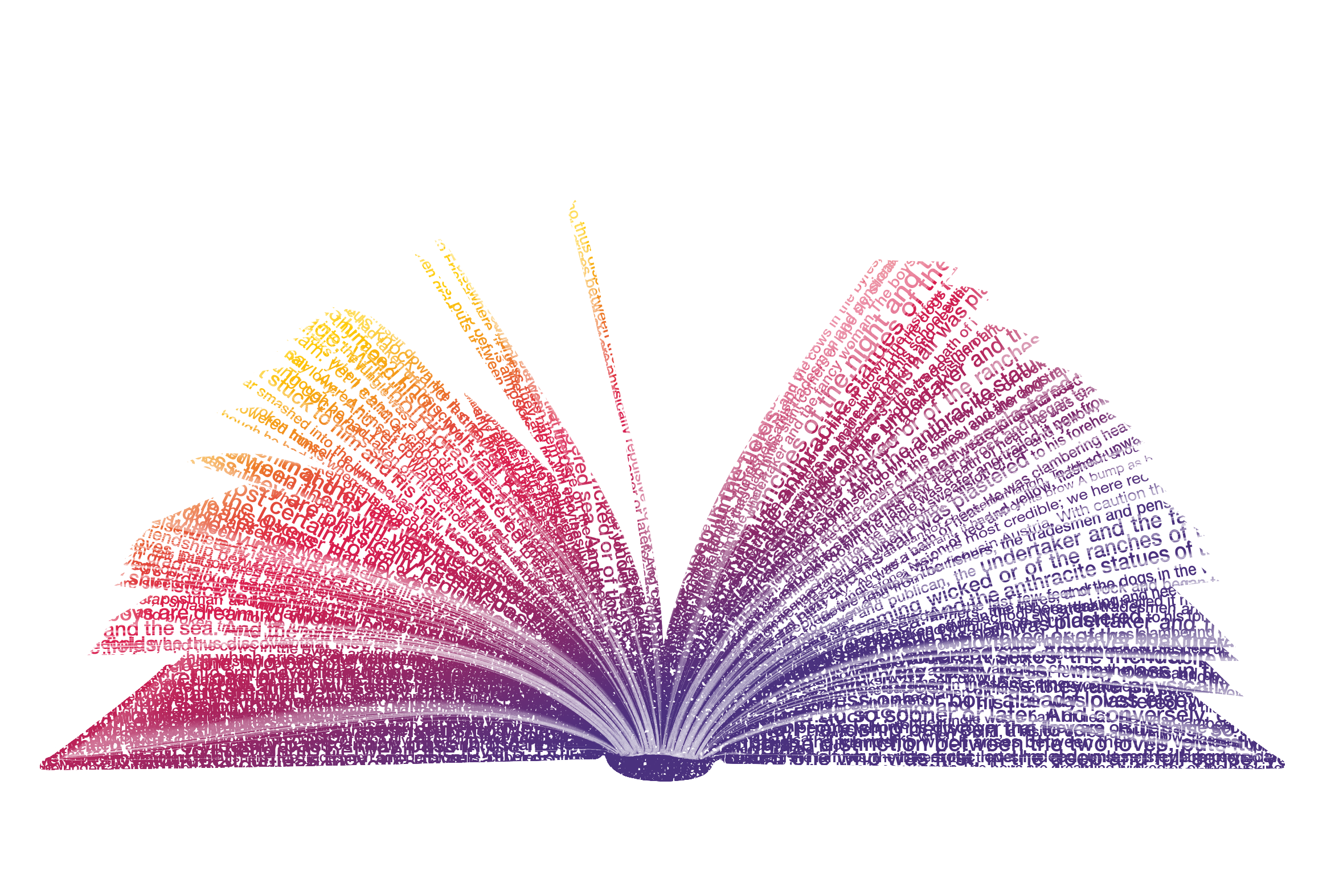 Language: highlight key words or phrases. Look for language techniques.
It’s enough to staunch the panic, at least for now.I get to my feet clumsily, surprised by how tall I am, how far from the ground I seem to be. Swaying a little, I wipe the wet leaves from my trousers, noticing for the ﬁrst time that I’m wearing a dinner jacket, the shirt splattered with mud and red wine. I must have been at a party. My pockets are empty and I don’t have a coat, so I can’t have strayed too far. That’s reassuring.
Structure: How is the writer guiding us through the story? Look for structural techniques.
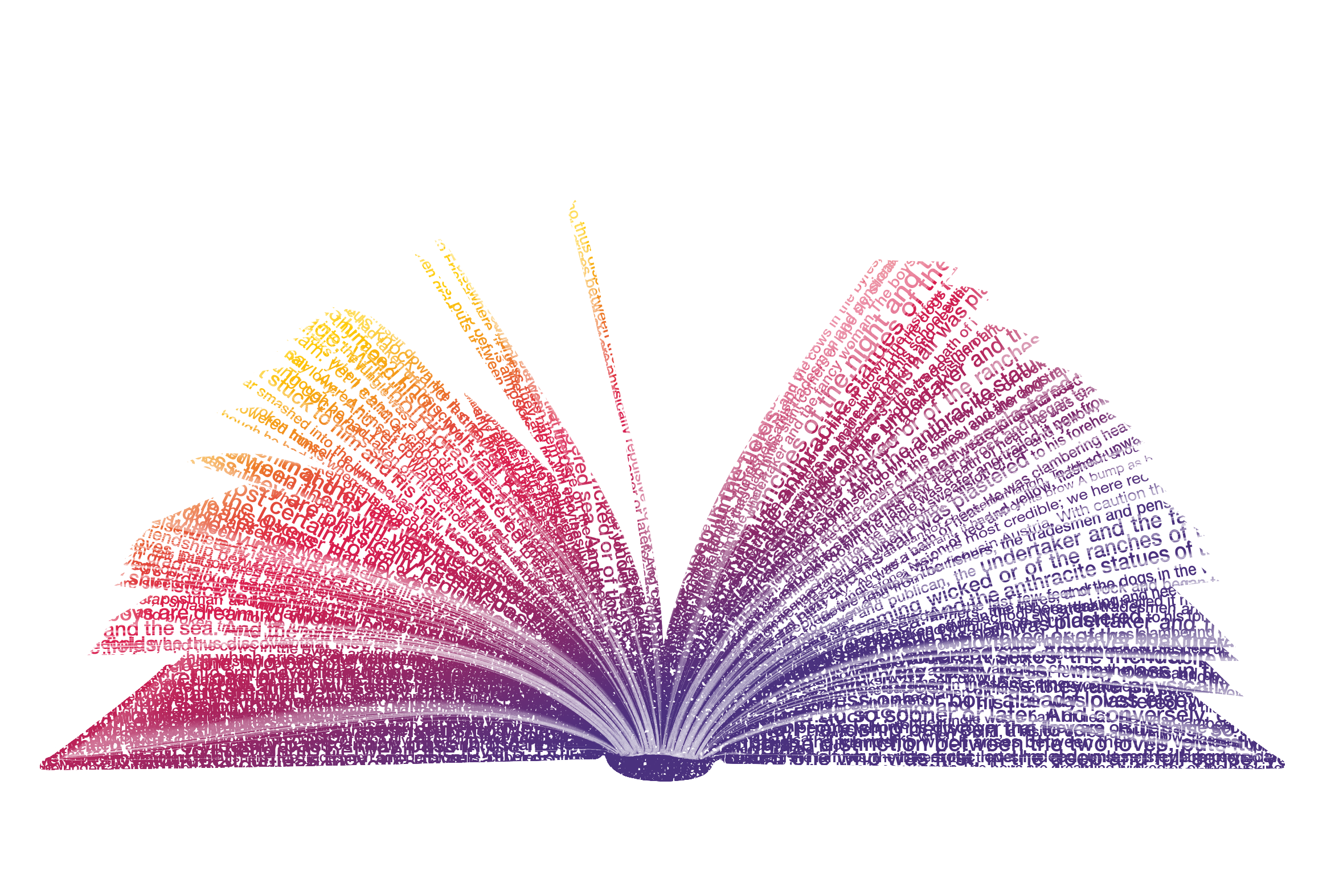 Language: highlight key words or phrases. Look for language techniques.
Judging by the light, it’s morning, so I’ve probably been out here all night. No one gets dressed up to spend an evening alone, which means somebody must know I’m missing by now. Surely, beyond these trees, a house is coming awake in alarm, search parties striking out to ﬁnd me? My eyes roam the trees, half-expecting to see my friends emerging through the foliage, pats on the back and gentle jokes escorting me back home, but daydreams won’t deliver me from this forest, and I can’t linger here hoping for rescue. I’m shivering, my teeth chattering. I need to start walking, if only to keep warm, but I can’t see anything except trees. There’s no way to know whether I’m moving towards help, or blundering away from it.
Structure: How is the writer guiding us through the story? Look for structural techniques.
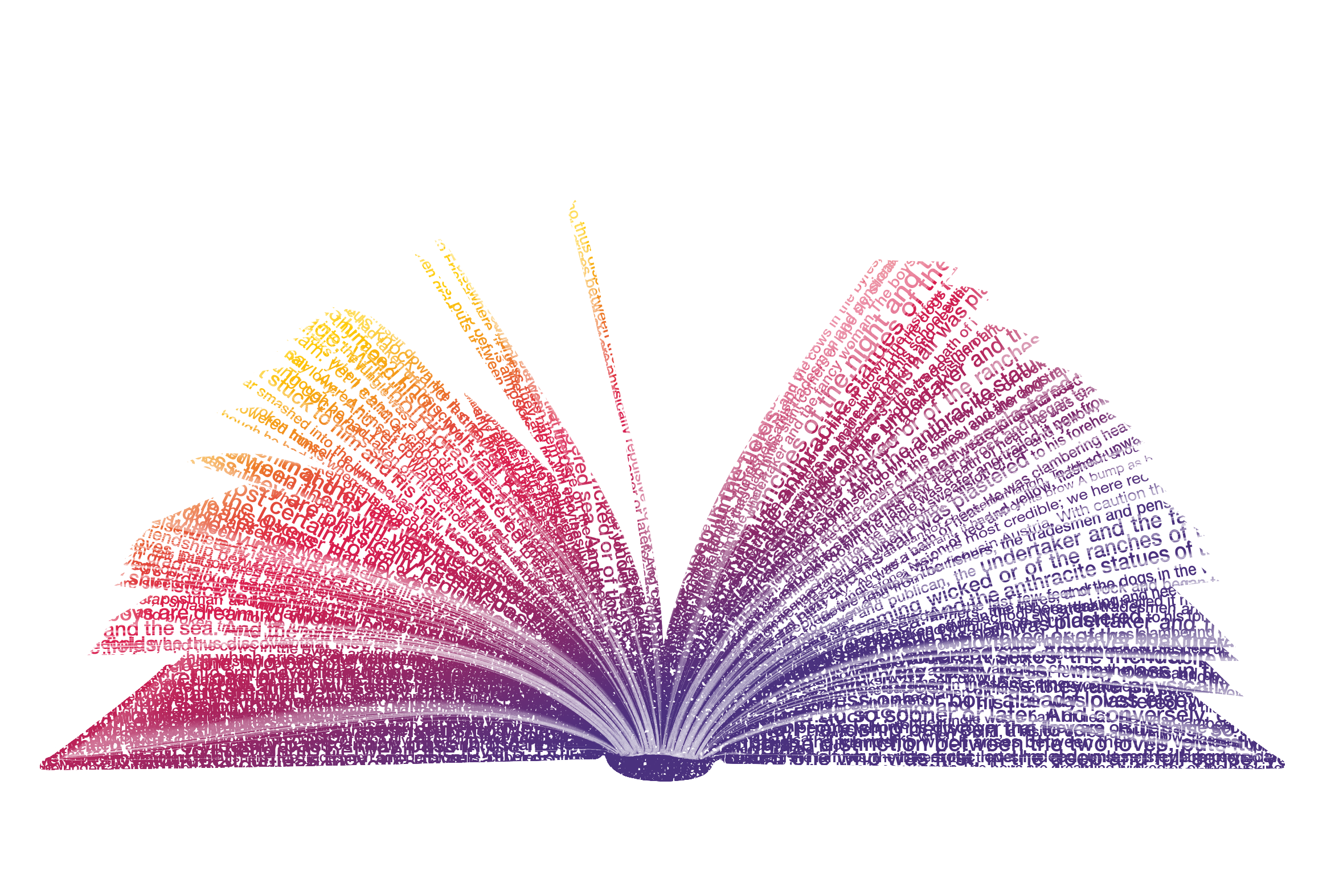 Language: highlight key words or phrases. Look for language techniques.
At a loss, I return to the last concern of the man I was.
‘Anna!’Whoever this woman is, she’s clearly the reason I’m out here, but I can’t picture her. Perhaps she’s my wife, or my daughter? Neither feels right, and yet there’s a pull in the name. I can feel it trying to lead my mind somewhere.
‘Anna!’ I shout, more out of desperation than hope.‘Help me!’ a woman screams back.
Structure: How is the writer guiding us through the story? Look for structural techniques.
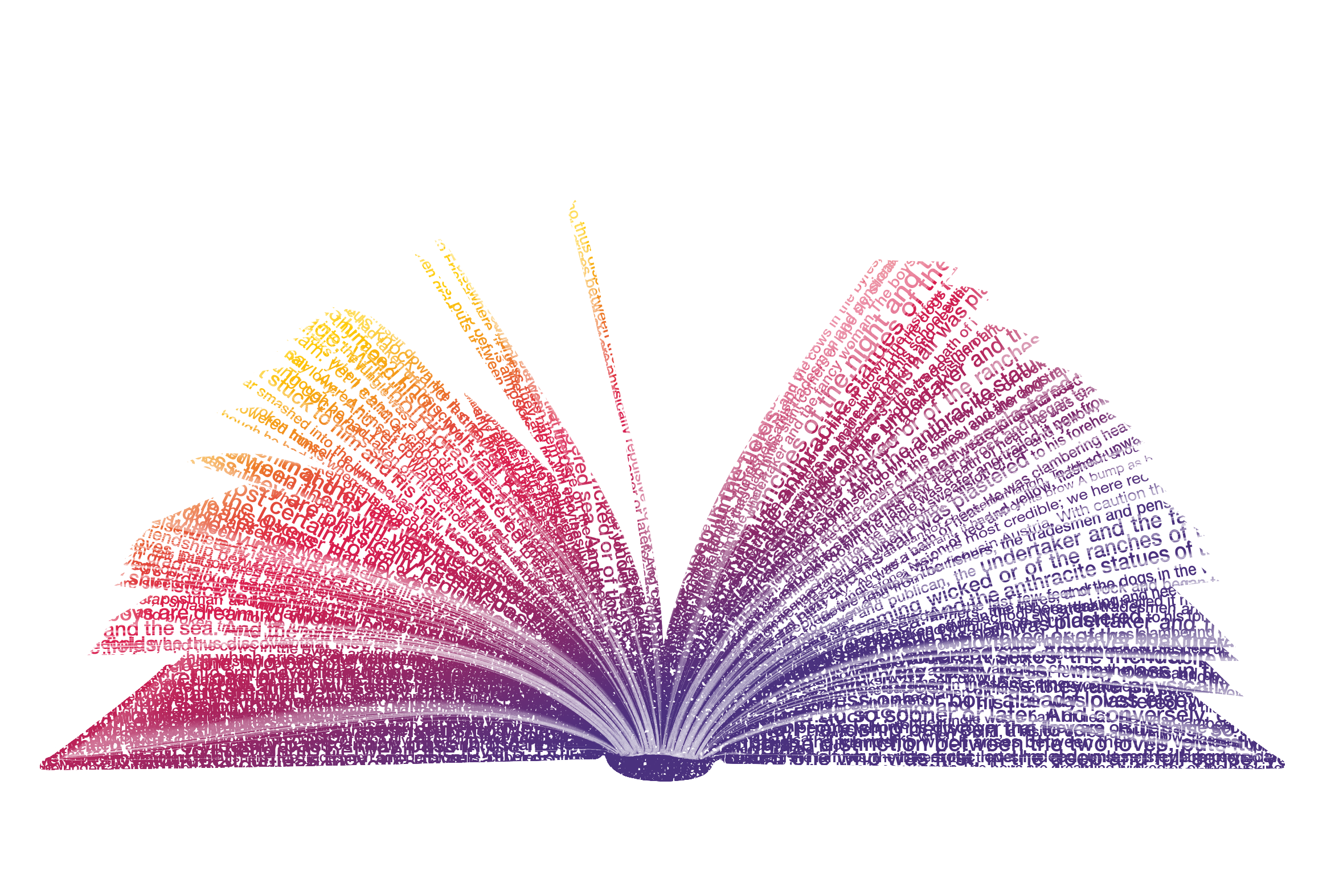 Language: highlight key words or phrases. Look for language techniques.
Paper 1
Question 1
This question is the easiest. It will ask you to pick out FOUR things from the text.

 DO NOT just copy the entire paragraph. This will not get you any marks.
DO: 
Box off the lines the question refers to
Underline each relevant detail from the extract as you find it
Write down each detail as a short sentence, using quotation marks around your evidence
Question 1:
Question 1:
Read again the first four paragraphs. List four things from this part of the text about the narrator.
____________________________________________________
____________________________________________________
____________________________________________________
____________________________________________________
[4 marks]
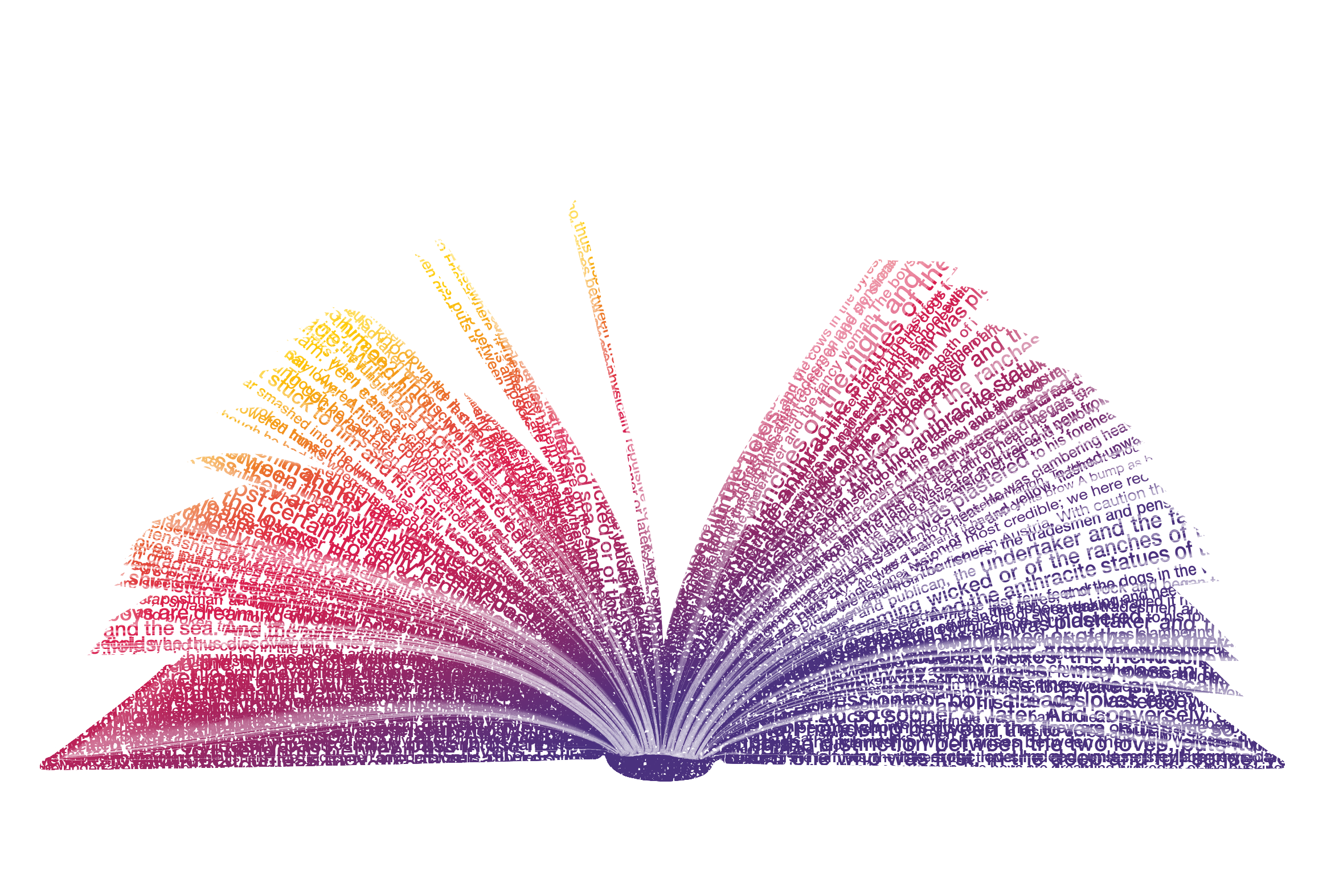 5 minutes
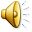 Paper 1
Question 2
This question asks you to read a short section of the text again. 

The question is always about what language the writer has used.
DO: 
Box off the lines the question refers to
Underline interesting words and phrases from the extract as you find them
Use three layers to write up your answer, using quotation marks around your evidence
x3
Question 2:
Question 2: Look at the bolded section of text.

How does the writer use language to describe what the narrator hears? 
You could include the writer’s choice of: 
 Words and phrases 
 Language features and techniques 
 Sentence forms
[8 marks]
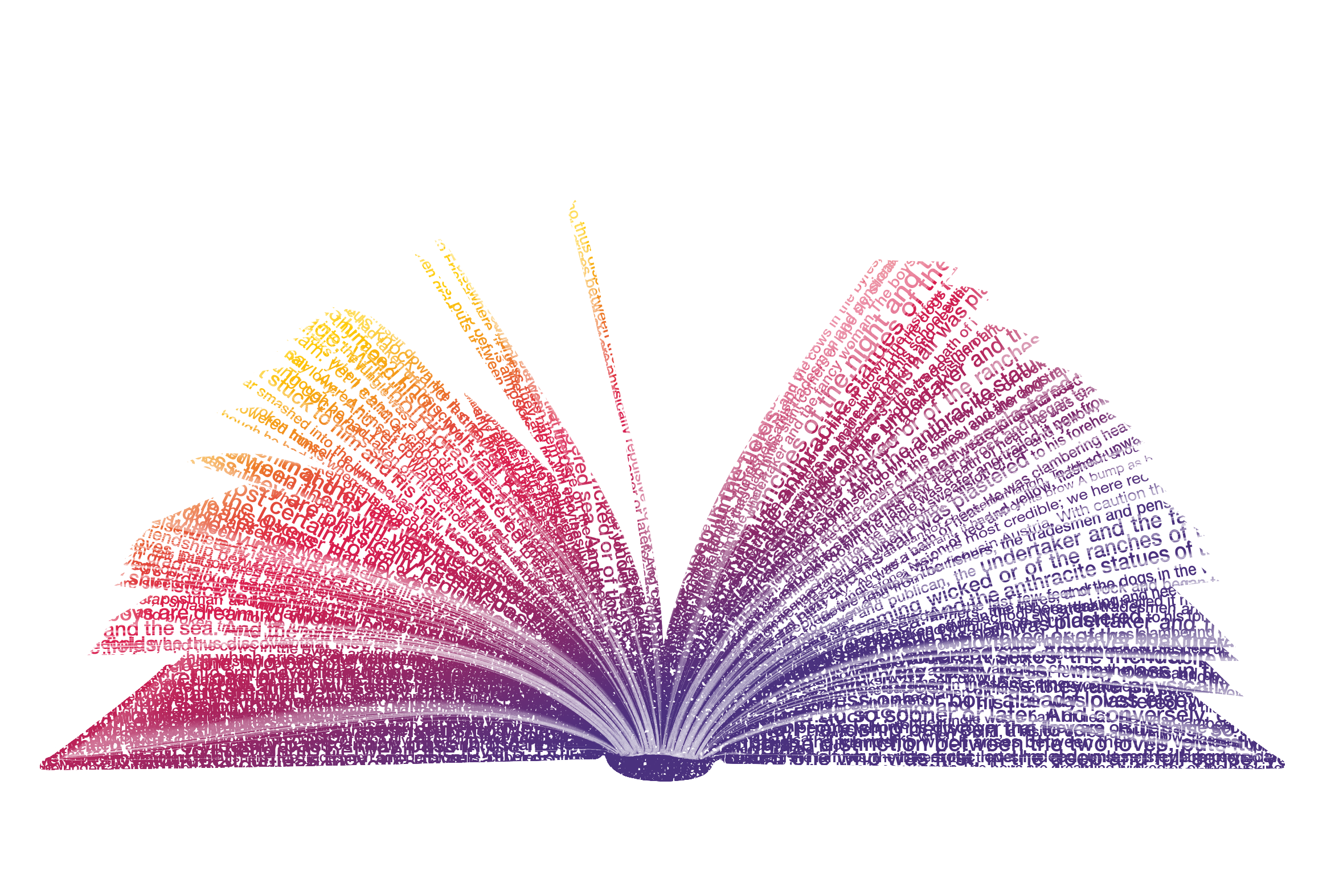 Close your eyes, listen to the forest. Collect yourself. 
Obeying the voice, I squeeze my eyes shut but all I can hear is my own panicked wheezing. For the longest time it crushes every other sound, but slowly, ever so slowly, I work a hole in my fear, allowing other noises to break through. Raindrops are tapping the leaves, branches rustling overhead. There’s a stream away to my right and crows in the trees, their wings cracking the air as they take ﬂight. Something’s scurrying in the undergrowth, the thump of rabbit feet passing near enough to touch. One by one I knit these new memories together until I’ve got ﬁve minutes of past to wrap myself in.
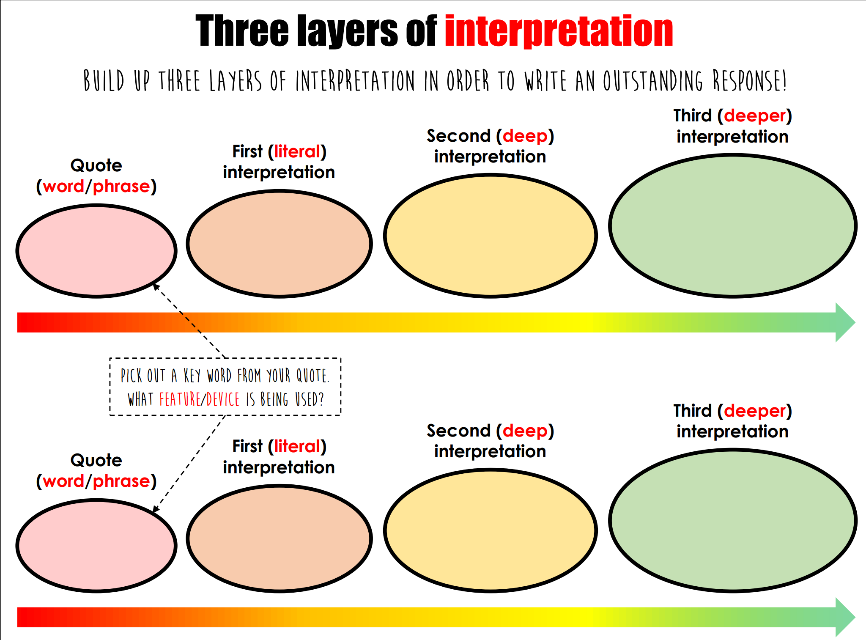 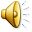 10 
minutes
Learning Objective: Q2: explain, comment on and analyse how writers use language…
Grade 4
Question 2: How does the writer use language to describe what the narrator hears?
Close your eyes, listen to the forest. Collect yourself. 
Obeying the voice, I squeeze my eyes shut but all I can hear is my own panicked wheezing. For the longest time it crushes every other sound, but slowly, ever so slowly, I work a hole in my fear, allowing other noises to break through. Raindrops are tapping the leaves, branches rustling overhead. There’s a stream away to my right and crows in the trees, their wings cracking the air as they take ﬂight. Something’s scurrying in the undergrowth, the thump of rabbit feet passing near enough to touch. One by one I knit these new memories together until I’ve got ﬁve minutes of past to wrap myself in.
Paper 1
Question 3
This question asks you about the whole text.

The question is always about the structure of the text. STRUCTURE simply means the order of the things the writer describes in the text.
DO: 
Look at the beginning, middle and end of the text
Look for a place where the focus shifts (changes)
Make notes on the text as you find structural features
Write about WHAT the writer has done and WHY
Question 3:
Question 3:  You now need to think about the whole of the source.
This text is taken from the beginning of a novel.
How has the writer structured the text to interest you as a reader?
You could write about:
What the writer focuses your attention on at the beginning
How and why the writer changes this focus as the source develops
Any other structural devices that interest you. 

[8 marks]
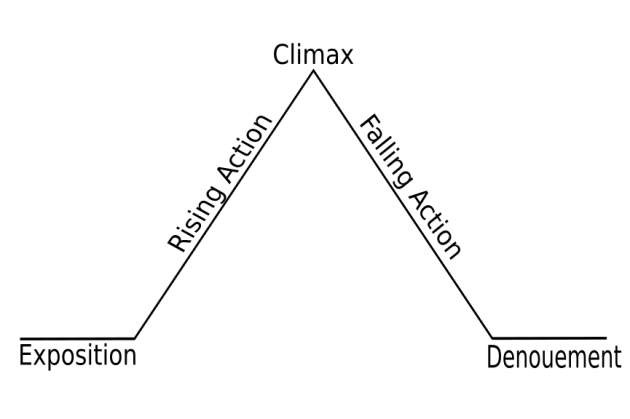 Learning Objective: Q3: explain, comment on and analyse how writers use structure…
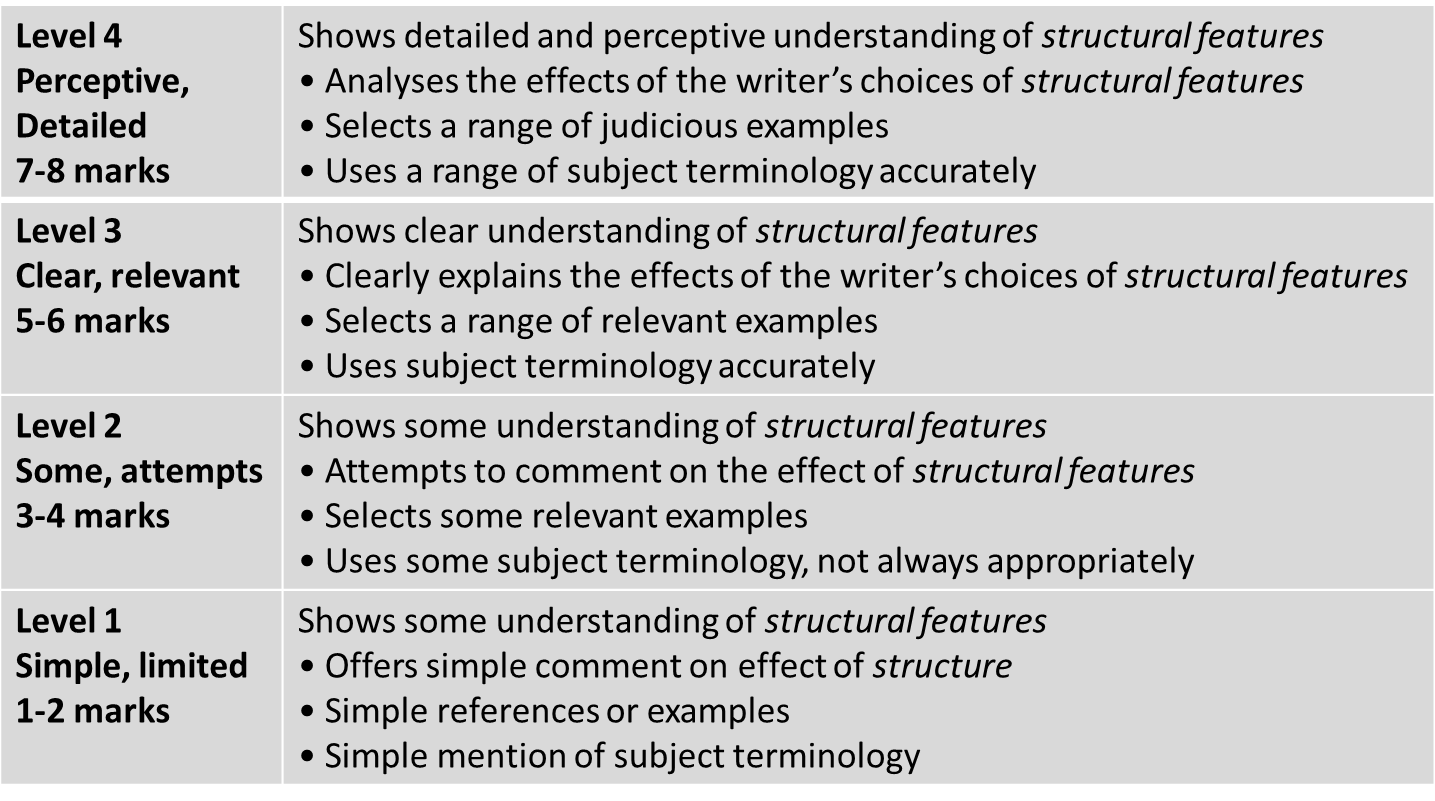 Grade 4
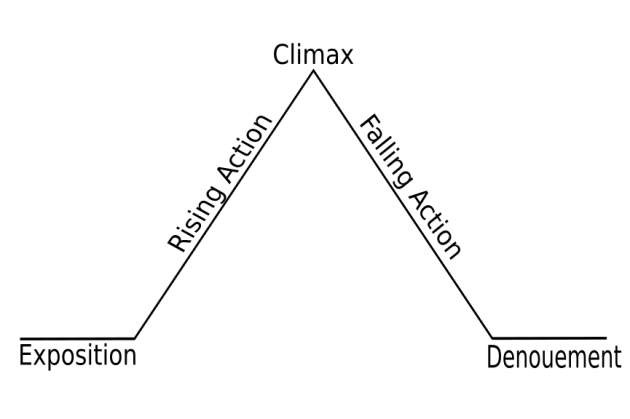 3- what is the climax? How does it make us feel?
2 – look for two examples of rising action. What is the writer focusing on to create tension? How does he shift the focus?
It is unlikely you will get any falling action in your exam text.
The writer begins by introducing… This interests us because…

The narrative focus shifts to… This is interesting because…

Tension builds when…

The climax of the extract is… It makes us feel…
1- at the start, what does the writer introduce, and why?
It is unlikely you will get any denouement in your exam text.
Question 4:
Question 4: 
Focus on the second half of the extract, from ‘It’s enough to staunch the panic’ to the end. 
A student said, ‘The writer builds a real sense of mystery in this extract; we share the narrator’s desire to know who he is and why he is in the woods.’
To what extent do you agree?
 
In your response, you could: 
• consider your own impressions of the narrator and his situation
• evaluate how the writer creates these impressions 
• support your opinions with references to the text.

[20 Marks]
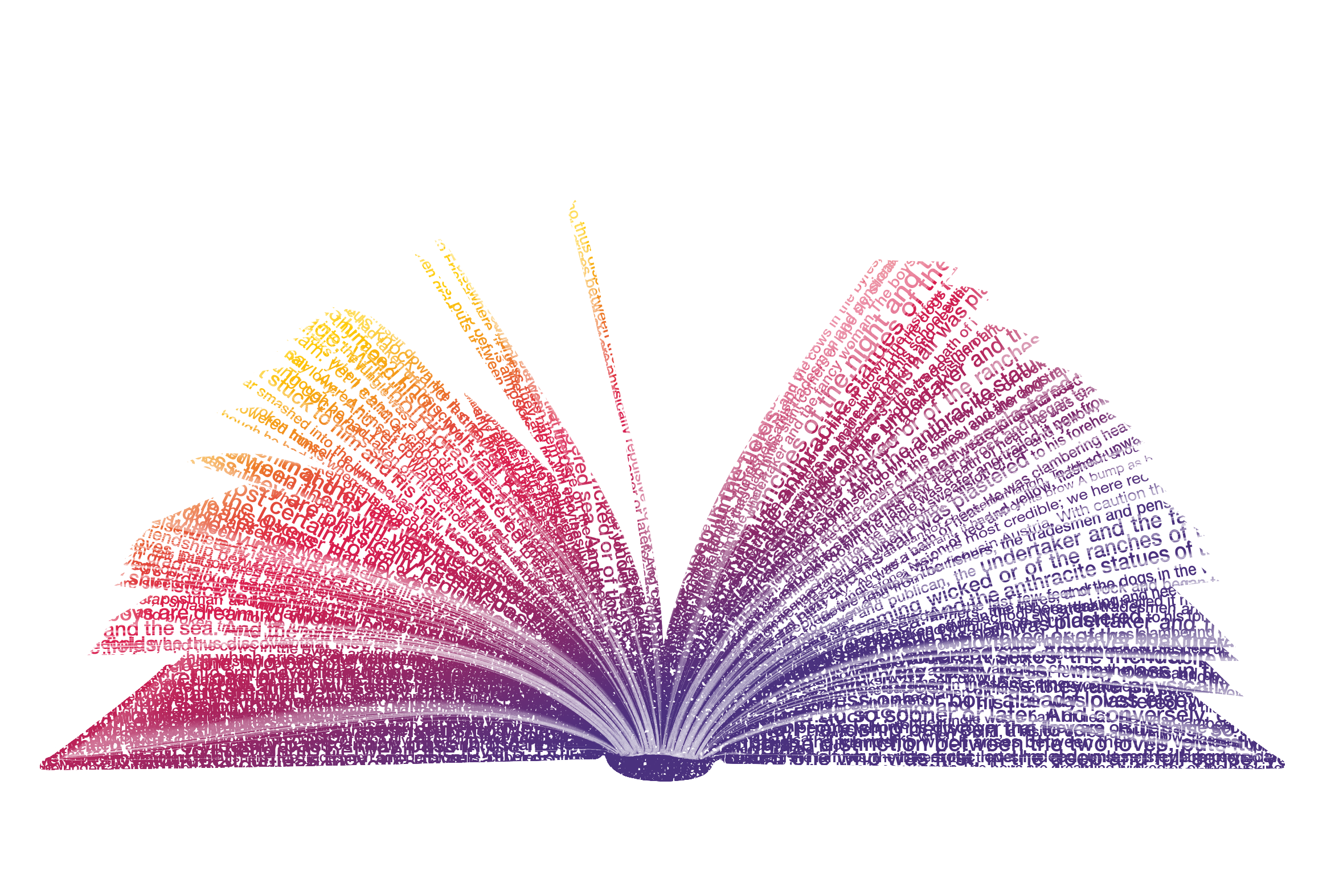 25 minutes
Learning Objective: Q4: evaluate the effects of the writer’s methods…
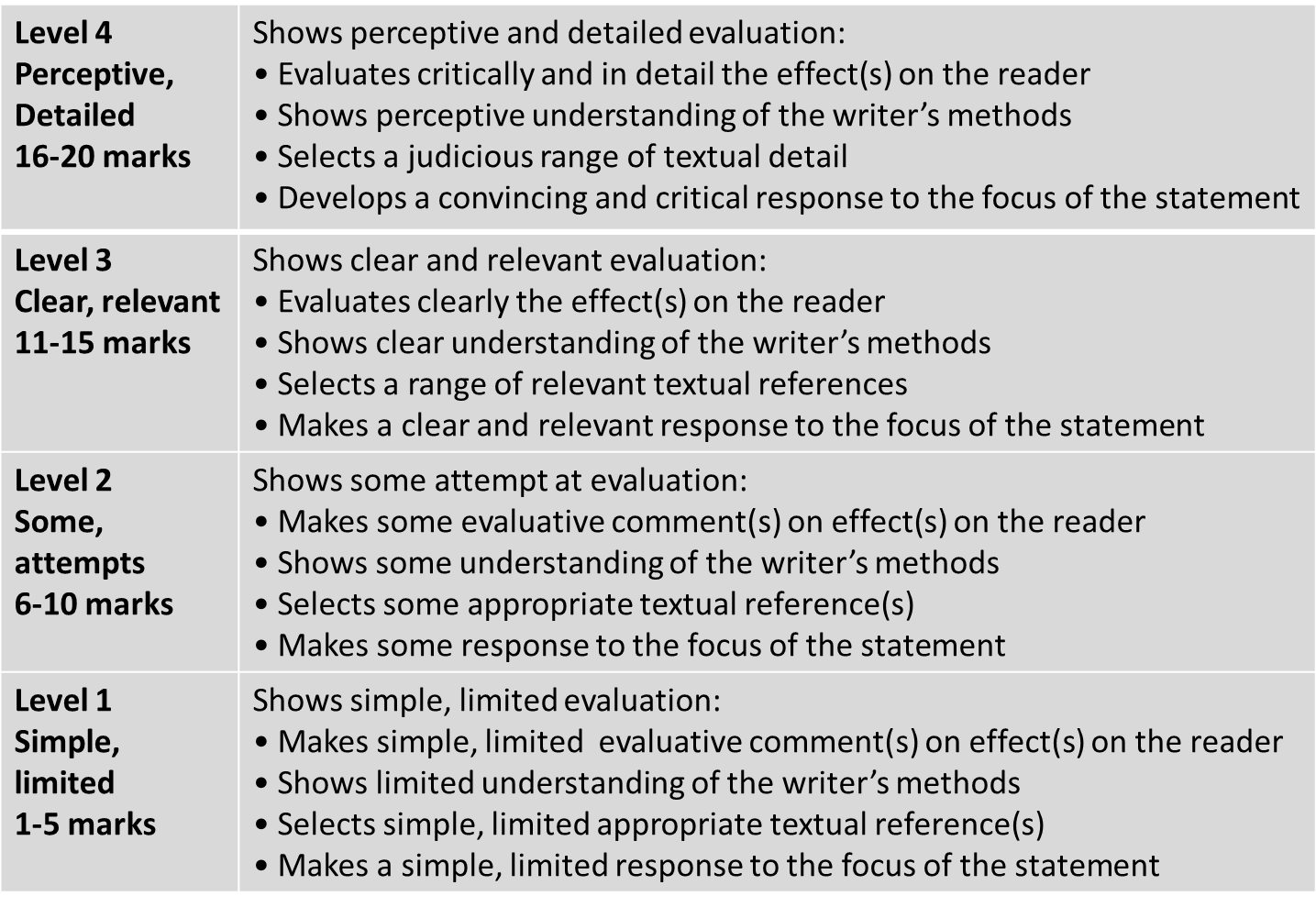 Grade 4
Learning Objective: To practise answering Paper 1 Section A
What the writer is doing
‘The writer builds a real sense of mystery in this extract; we share the narrator’s desire to know who he is and why he is in the woods.’


 
To what extent do you agree?

Find an example from the text.
Look for language or structure.
Analyse and consider the author’s intention.
Consider HOW EFFECTIVE the method is (i.e. what is the effect and why does it work?)
The effect it is having on you
Learning Objective: To practise answering Paper 1 Section A
FOCUS: there is a sense of mystery. 
It makes me share the narrator’s desire to know who he is and why he is in the woods.
It’s enough to staunch the panic, at least for now.I get to my feet clumsily, surprised by how tall I am, how far from the ground I seem to be. Swaying a little, I wipe the wet leaves from my trousers, noticing for the ﬁrst time that I’m wearing a dinner jacket, the shirt splattered with mud and red wine. I must have been at a party. My pockets are empty and I don’t have a coat, so I can’t have strayed too far. That’s reassuring.

Judging by the light, it’s morning, so I’ve probably been out here all night. No one gets dressed up to spend an evening alone, which means somebody must know I’m missing by now. Surely, beyond these trees, a house is coming awake in alarm, search parties striking out to ﬁnd me? My eyes roam the trees, half-expecting to see my friends emerging through the foliage, pats on the back and gentle jokes escorting me back home, but daydreams won’t deliver me from this forest, and I can’t linger here hoping for rescue. I’m shivering, my teeth chattering. I need to start walking, if only to keep warm, but I can’t see anything except trees. There’s no way to know whether I’m moving towards help, or blundering away from it.
Learning Objective: To practise answering Paper 1 Section A
FOCUS: there is a sense of mystery. 
It makes me share the narrator’s desire to know who he is and why he is in the woods.
At a loss, I return to the last concern of the man I was.

‘Anna!’Whoever this woman is, she’s clearly the reason I’m out here, but I can’t picture her. Perhaps she’s my wife, or my daughter? Neither feels right, and yet there’s a pull in the name. I can feel it trying to lead my mind somewhere.

‘Anna!’ I shout, more out of desperation than hope.‘Help me!’ a woman screams back.
The language of evaluation – don’t just say ‘good’!
Intriguing
Memorable
Engaging
Powerful
Vivid
Life-like
Insightful
Specific
Impressive
Striking
Don’t always say it’s ‘good’ or ‘interesting’.

 Think about the different ways you can describe something…

Always say WHY!
Effective
Dramatic
Engaging
Concise
Advice: remember to use evaluate words such as ‘successfully’.
Remember to use your evaluative statements when you respond to the question.
The writer successfully depicts…
The writer effectively conveys…
The use of _____ works well because…
The writer deliberately/purposefully chose to use…
The use of _____ has great impact because…
Question 4: 
Focus on the second half of the extract, from ‘It’s enough to staunch the panic’ to the end. 
A student said, ‘The writer builds a real sense of mystery in this extract; we share the narrator’s desire to know who he is and why he is in the woods.’
To what extent do you agree?
 
In your response, you could: 
• consider your own impressions of the
narrator and his situation
• evaluate how the writer creates these
impressions 
• support your opinions with references
to the text.

[20 Marks]
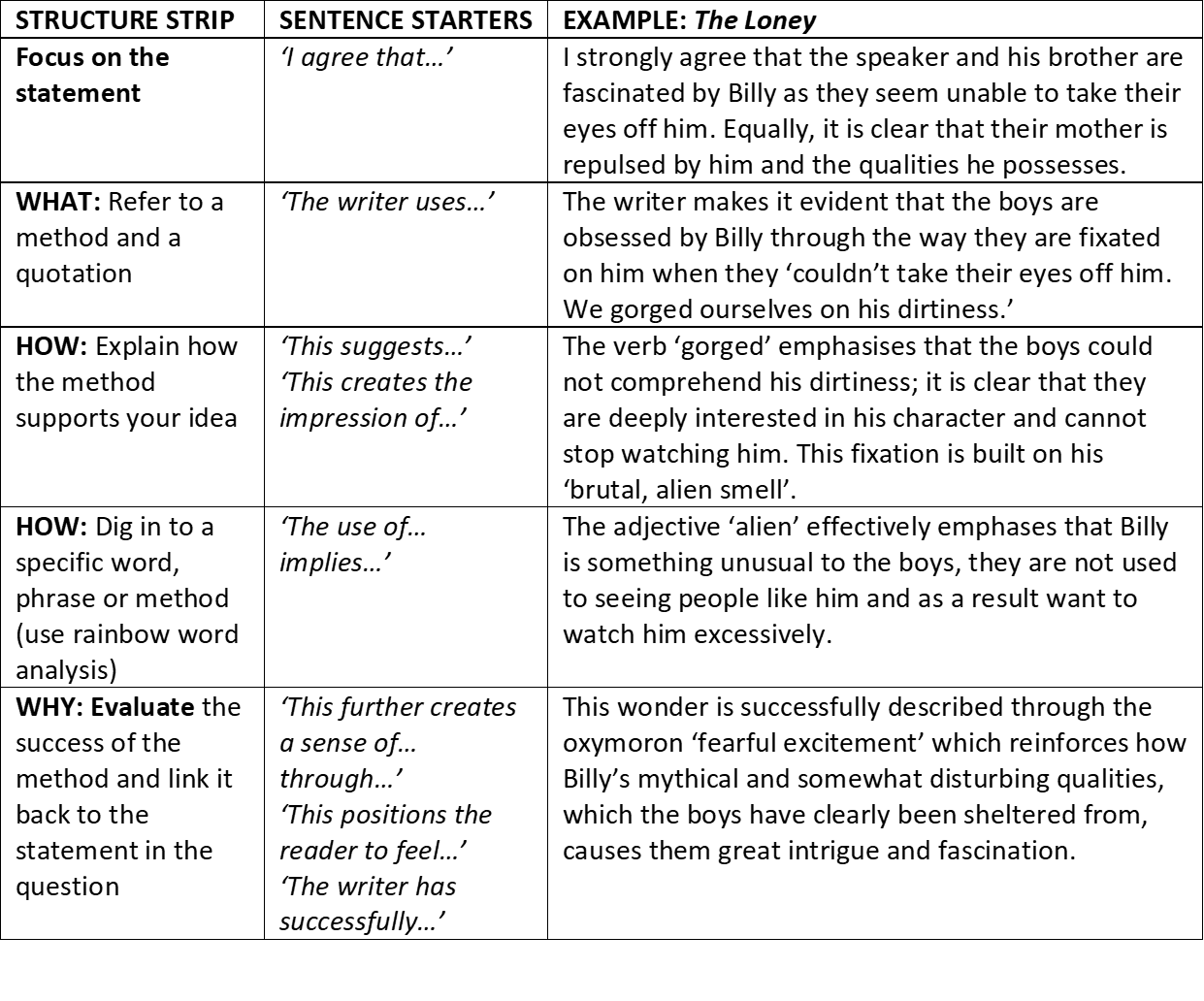 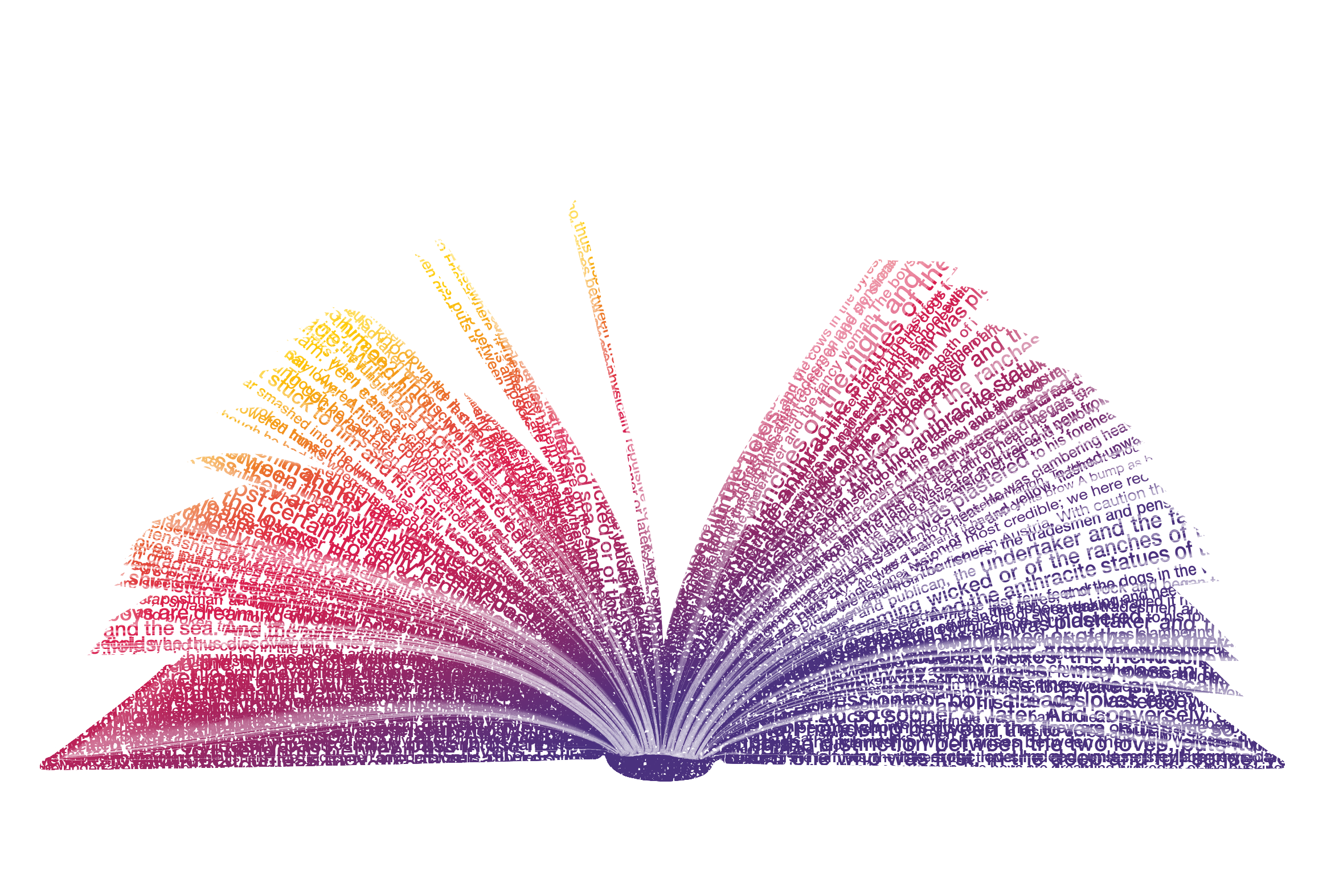 25 minutes
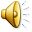